PLANO NACIONAL DE FORMAÇÃO DE ÁRBITROS ESCOLARES DE VOLEIBOL
NÍVEL 1
3
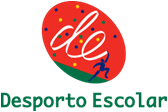 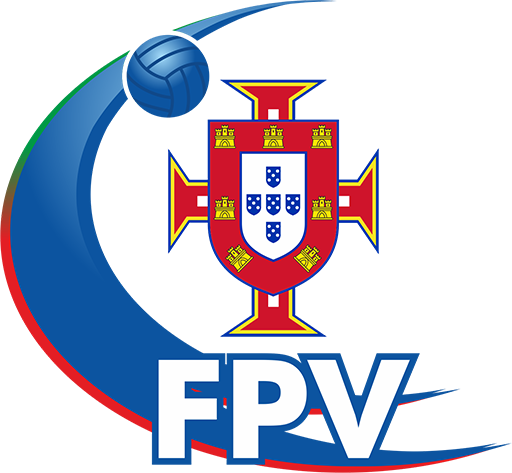 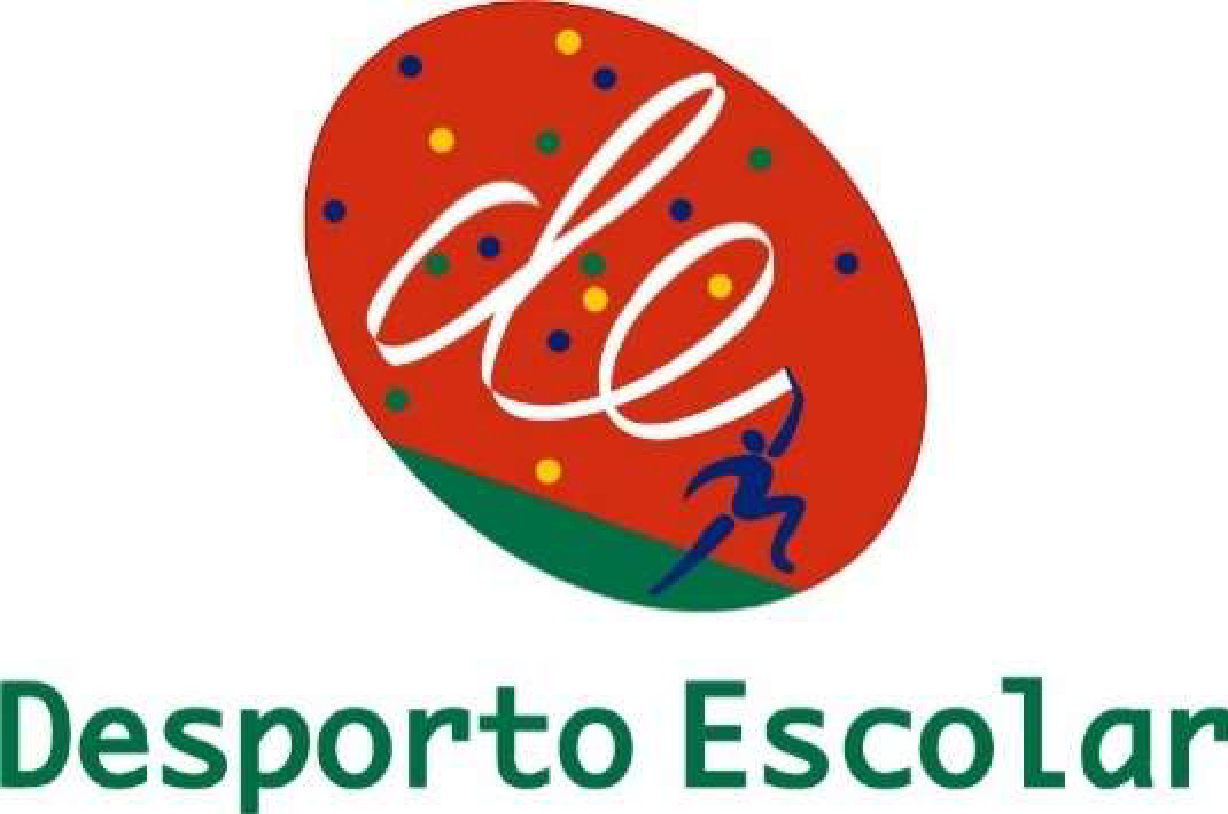 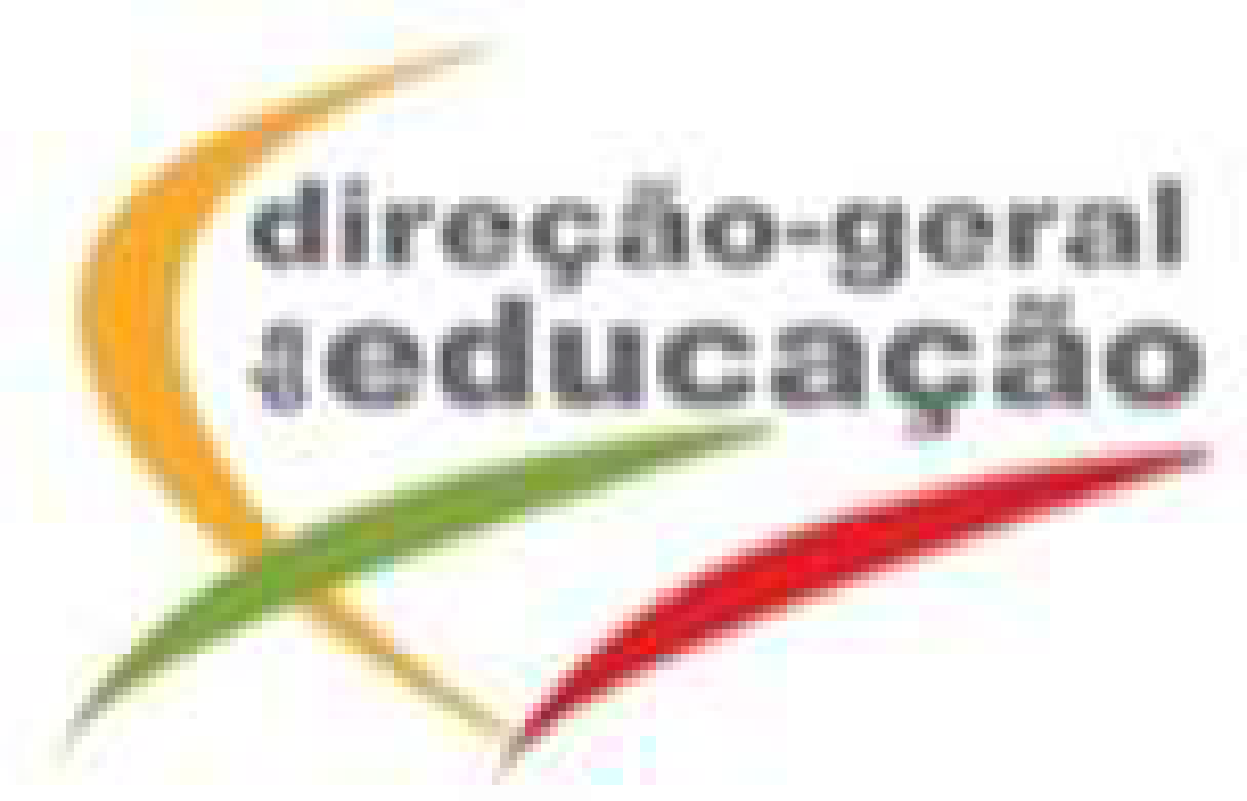 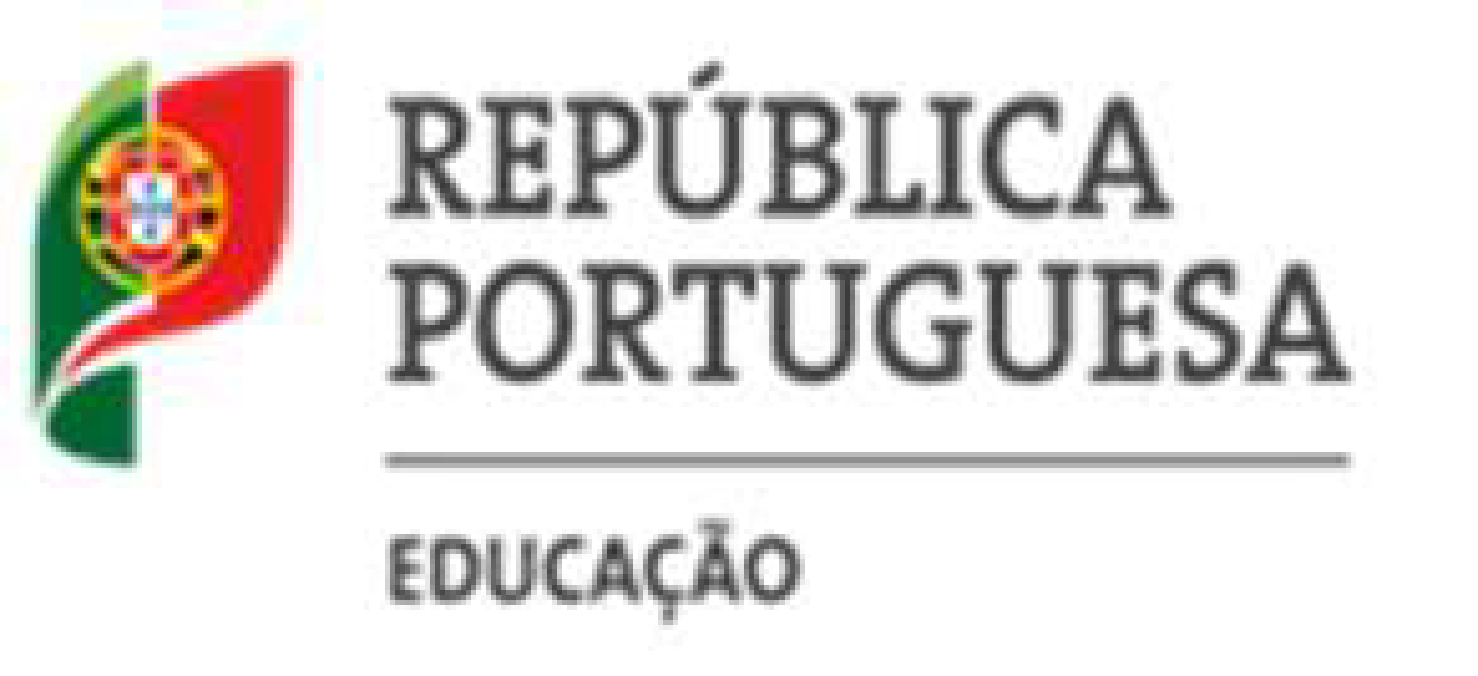 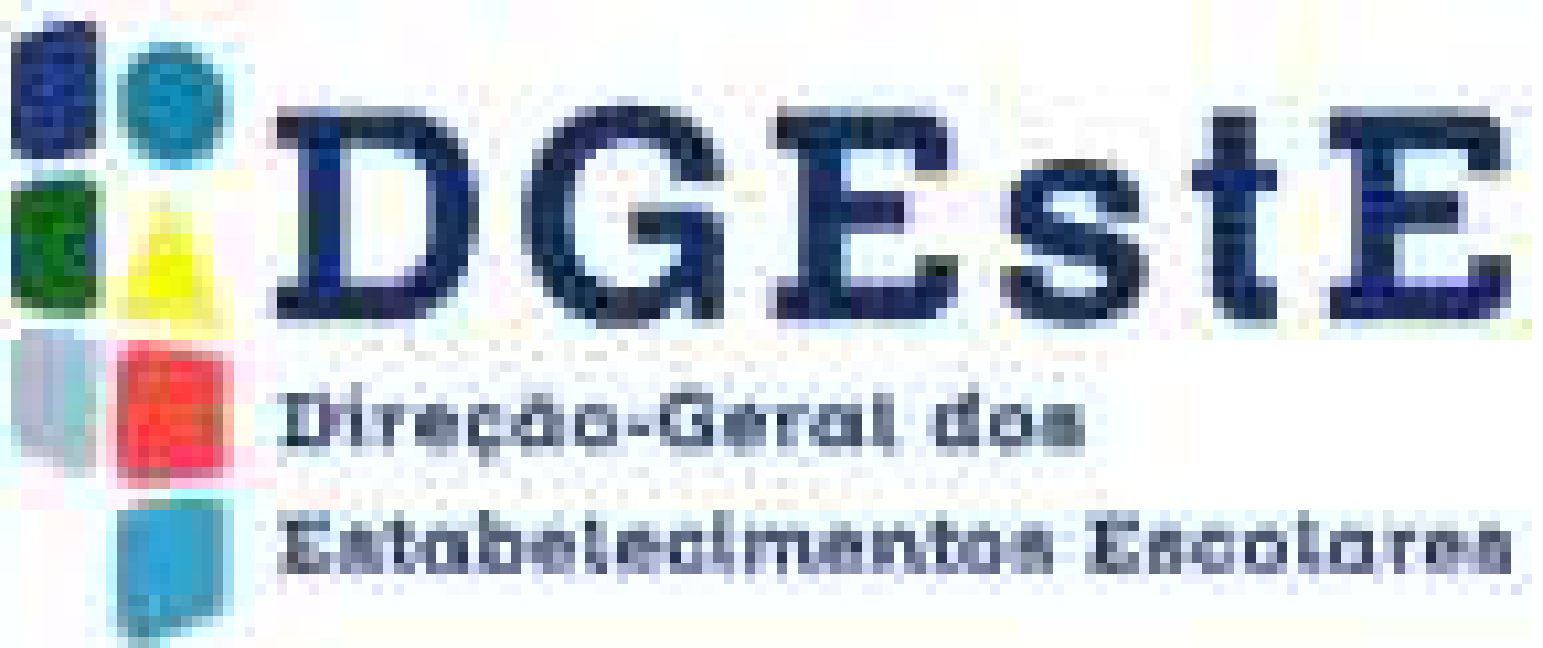 FASE ESCOLA
IDENTIDADE DO DESPORTO ESCOLAR
VISÃO

Garantir uma oferta desportiva escolar variada aos alunos, envolvendo as comunidades escolar e local, em todas os agrupamentos de escolas e escolas não agrupadas.
VALORES

• Responsabilidade e integridade; 
• Excelência e exigência; 
• Curiosidade, reflexão e inovação; 
• Cidadania e participação; 
• Liberdade.
v
V
Contribuir de forma articulada para os seis 
eixos estratégicos do programa:
1. +Desporto | +atividade física; 
2. Formação de alunos e professores; 
3. Cidadania, inclusão e ética; 
4. Cogestão e codecisão na escola; 
5. Desporto verde e sustentável; 
6. Envolvimento das | nas comunidades. 	

MISSÃO
• Consciência e domínio do corpo; 
• Bem-estar, saúde e ambiente; 
• Raciocínio e resolução de problemas; 
• Pensamento crítico e pensamento criativo; • Relacionamento interpessoal; 
• Desenvolvimento pessoal e autonomia; • Sensibilidade estética e artística.

ÁREAS DE COMPETÊNCIA
M
AC
Perfil dos alunos à saída da escolaridade obrigatória.
2
MISSÃO E VISÃO DA ARBITRAGEM NO DE
MISSÃO
VISÃO
GARANTIR A FORMAÇÃO DOS ALUNOS  A NÍVEL NACIONAL E FOMENTAR A QUALIDADE DE INTERVENÇÃO DA ARBITRAGEM E GESTÃO DO JOGO.
FOMENTAR O NÚMERO DE ÁRBITROS ESCOLARES A NÍVEL NACIONAL E POTENCIAR A CARREIRA A LONGO PRAZO NA ARBITRAGEM
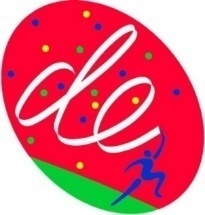 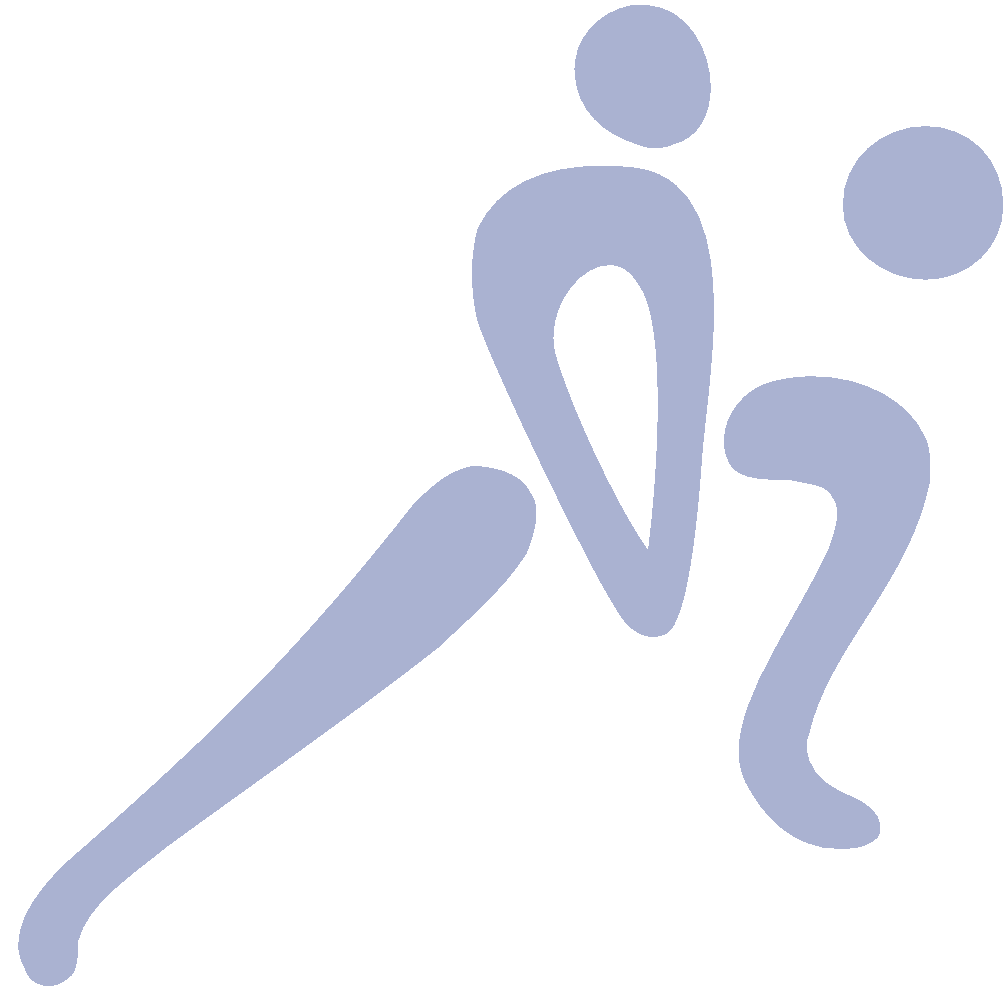 NÍVEIS DA FORMAÇÃO
FASE NACIONAL
DGE
FASE CLDE
LOCAL
04
03
02
01
FASE REGIONAL
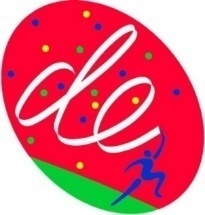 FASE 
ESCOLA
DSR
GRUPO/EQUIPA
CONTEÚDOS PROGRAMÁTICOS
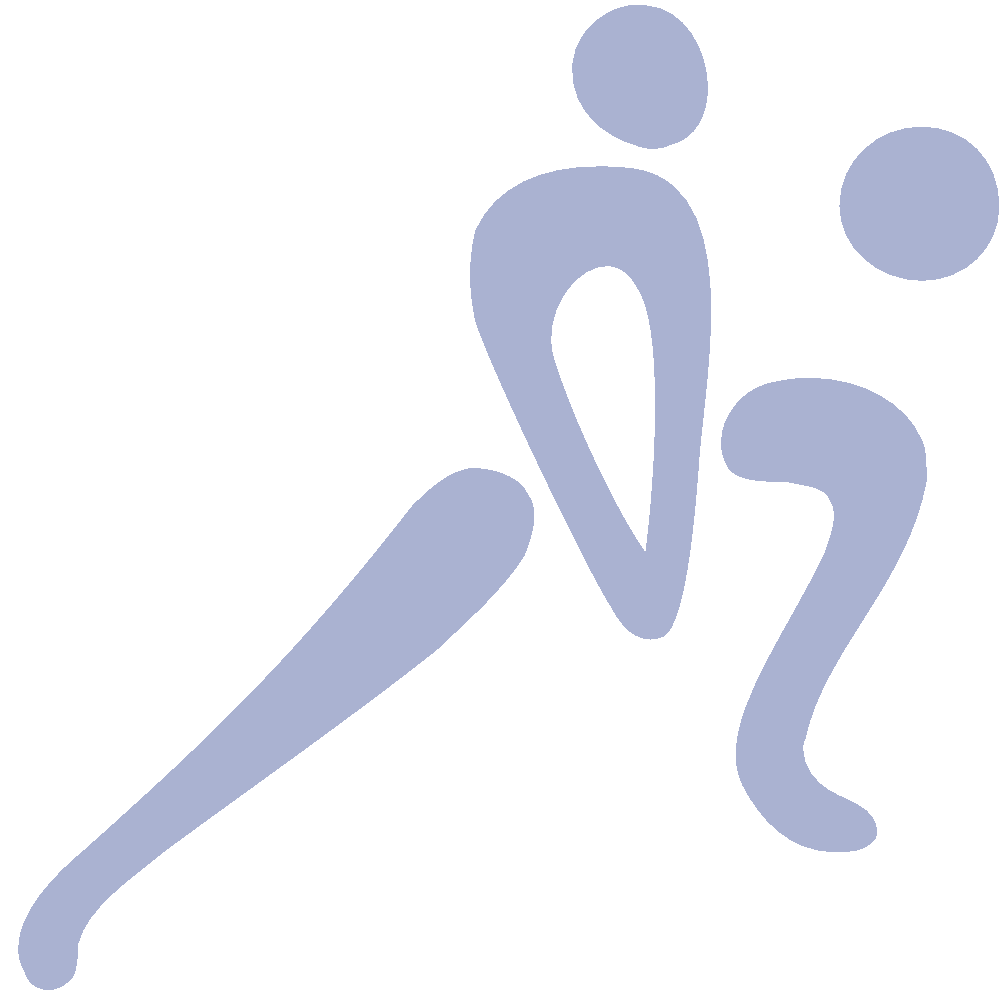 ORGANIZAÇÃO
DA MODALIDADE
História
Organização do jogo  
Boletim de jogo
ATITUDE E 
ÉTICA
Funções
Fair-Play
Ética
TÉCNICOS
Regras
Regulamentos do
Desporto Escolar
Sinalética
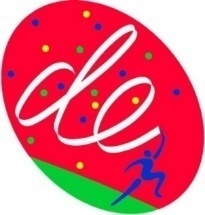 O que é ser árbitro?
O árbitro é alguém que faz cumprir as regras e o espírito desportivo, e deverá ser o garante de cumprimento dos regulamentos, quando uma regra é violada ou algo incomum ocorre. Algumas qualidades do árbitro:

Gostar de arbitrar.
Ser tecnicamente competente.
Ser atento e concentrado.
Ser justo com todos os participantes.
Ser honesto e imparcial.
Ser firme nas suas decisões.
Ser cordial.
Transmitir serenidade e confiança.
Ter boa apresentação.
Ser educador.
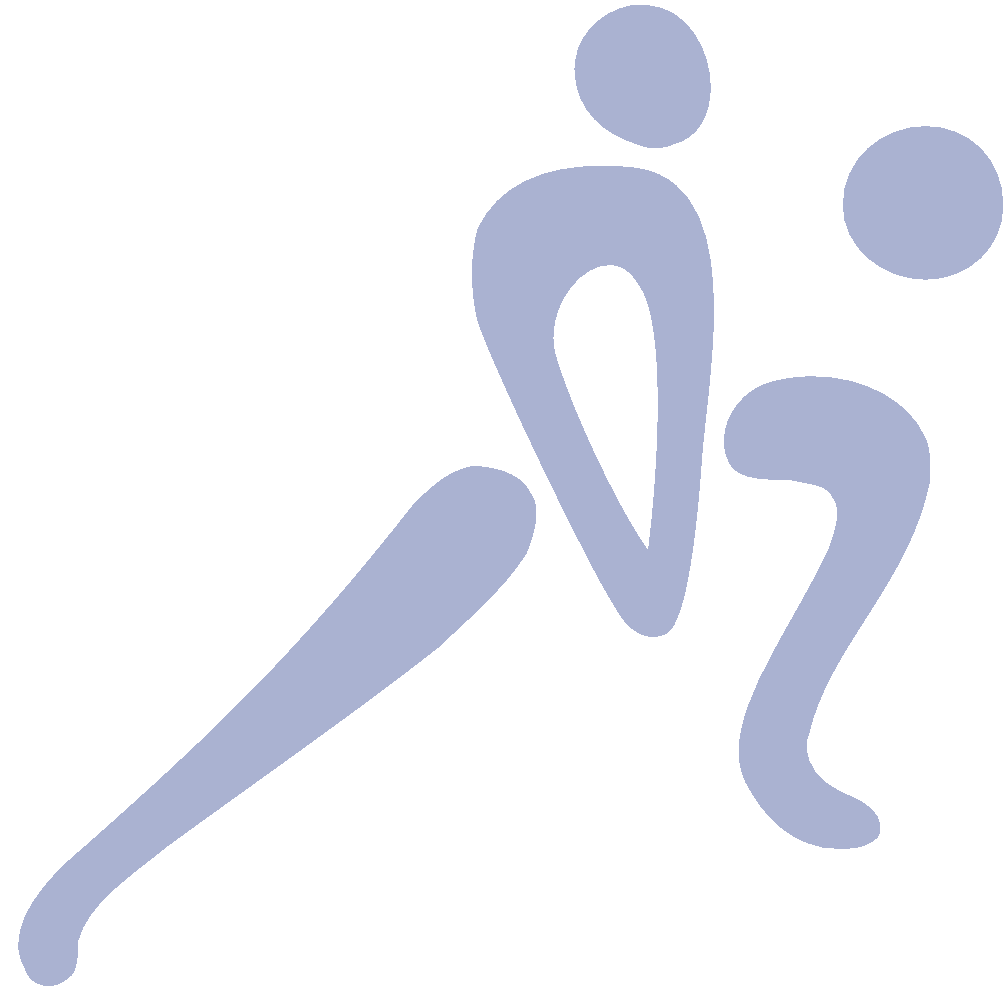 CONCEITO DE UM BOM ÁRBITRO
Os conceitos do bom-senso, equidade, justiça, ética, cordialidade, confiança e equilíbrio são fundamentais para um bom árbitro. O árbitro deve ser um facilitador, um promotor eficiente, em lugar de um castigador “eficiente”.

O árbitro torna-se uma parte muito importante do bem-estar e do ambiente positivo no jogo, é bom quando permanece na maior parte do tempo em segundo plano e só intervêm quando é necessário. Pode-se dizer que um bom árbitro usará as Regras para tornar a competição numa experiência satisfatória para todos os intervenientes.
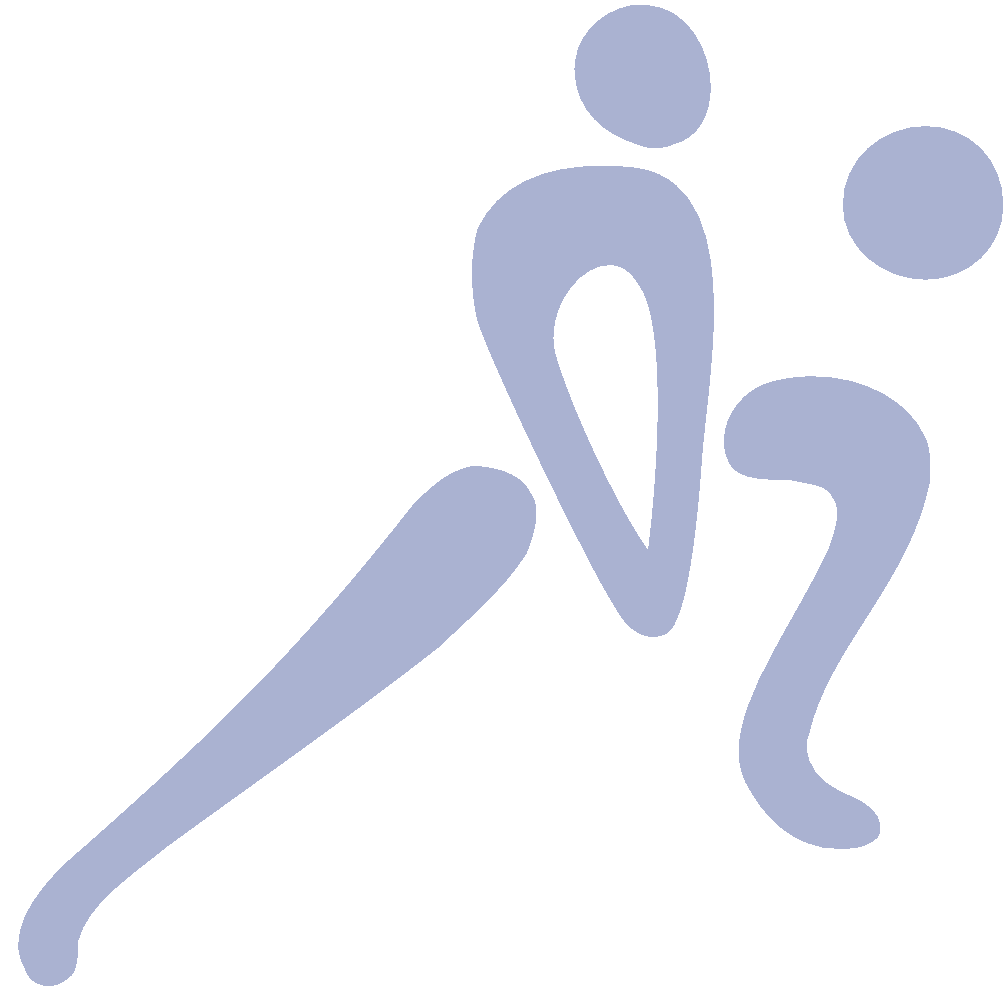 FUNÇÕES DO 1º ÁRBITRO
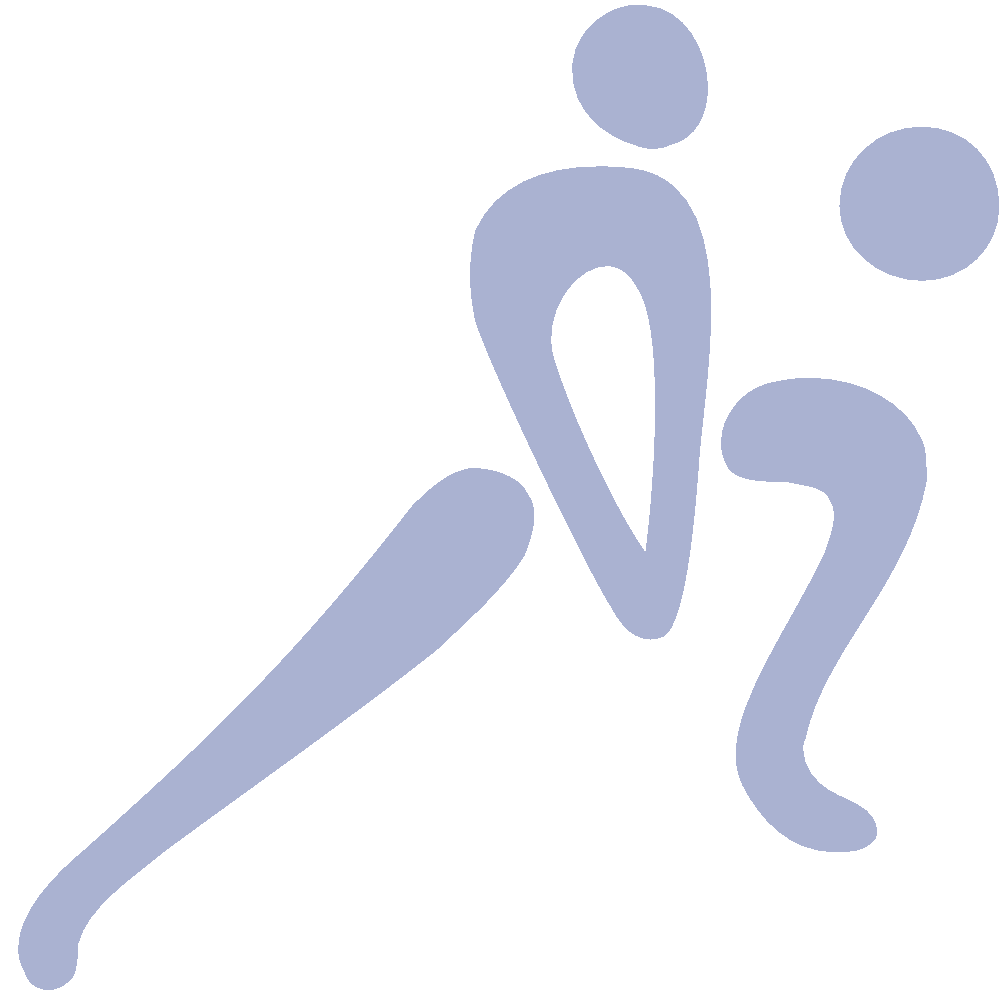 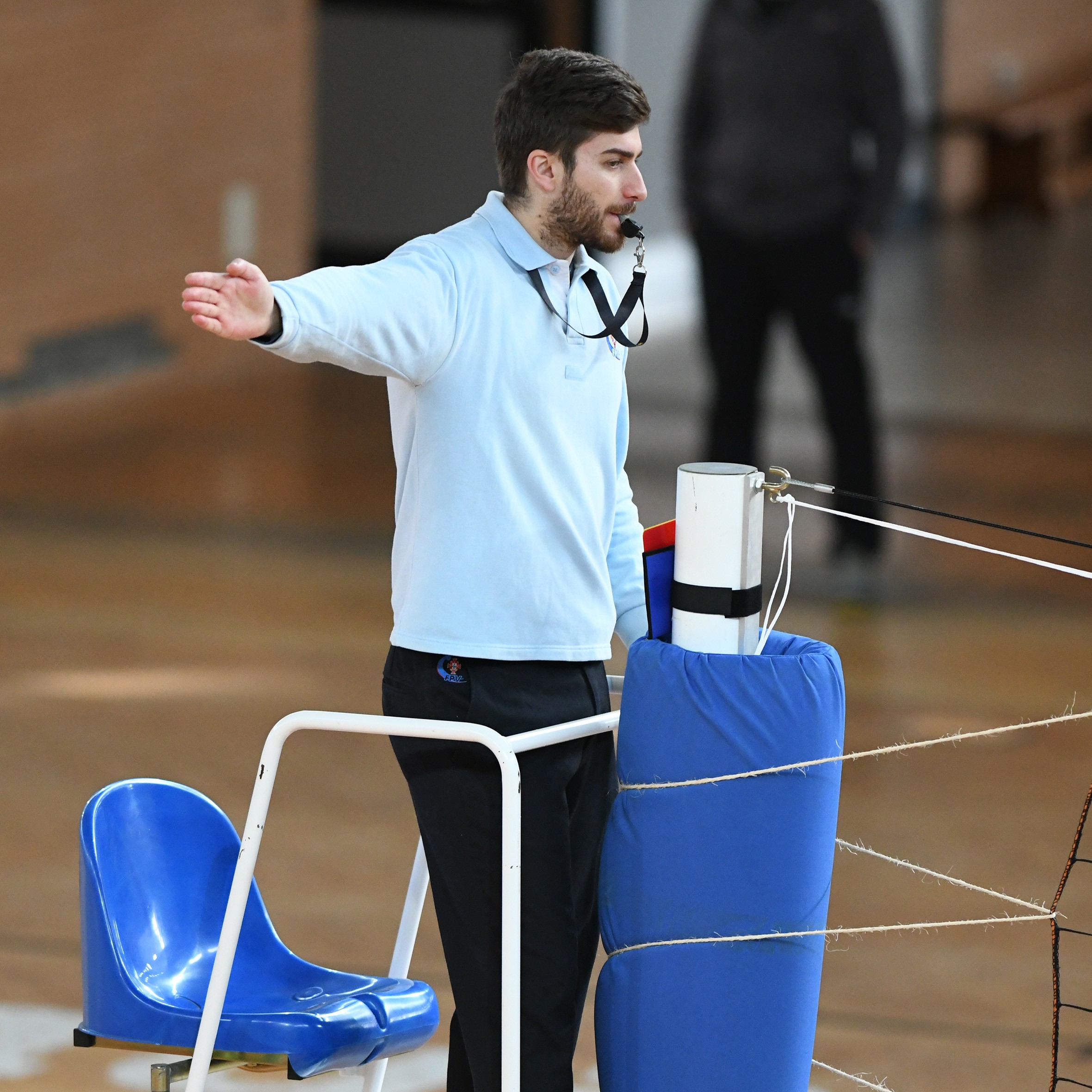 Coordenar e controlar a estrutura do jogo;
Autorizar todas as alterações nas equipas;
Aplicar sanções;
Assinalar todas as faltas de contacto de bola e faltas acima da rede;
Dirige o jogo e as suas decisões são soberanas, deverá ser imparcial, educado, rigoroso e atuar com bom senso e isenção.
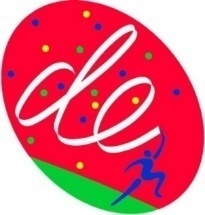 FUNÇÕES DO 2º ÁRBITRO
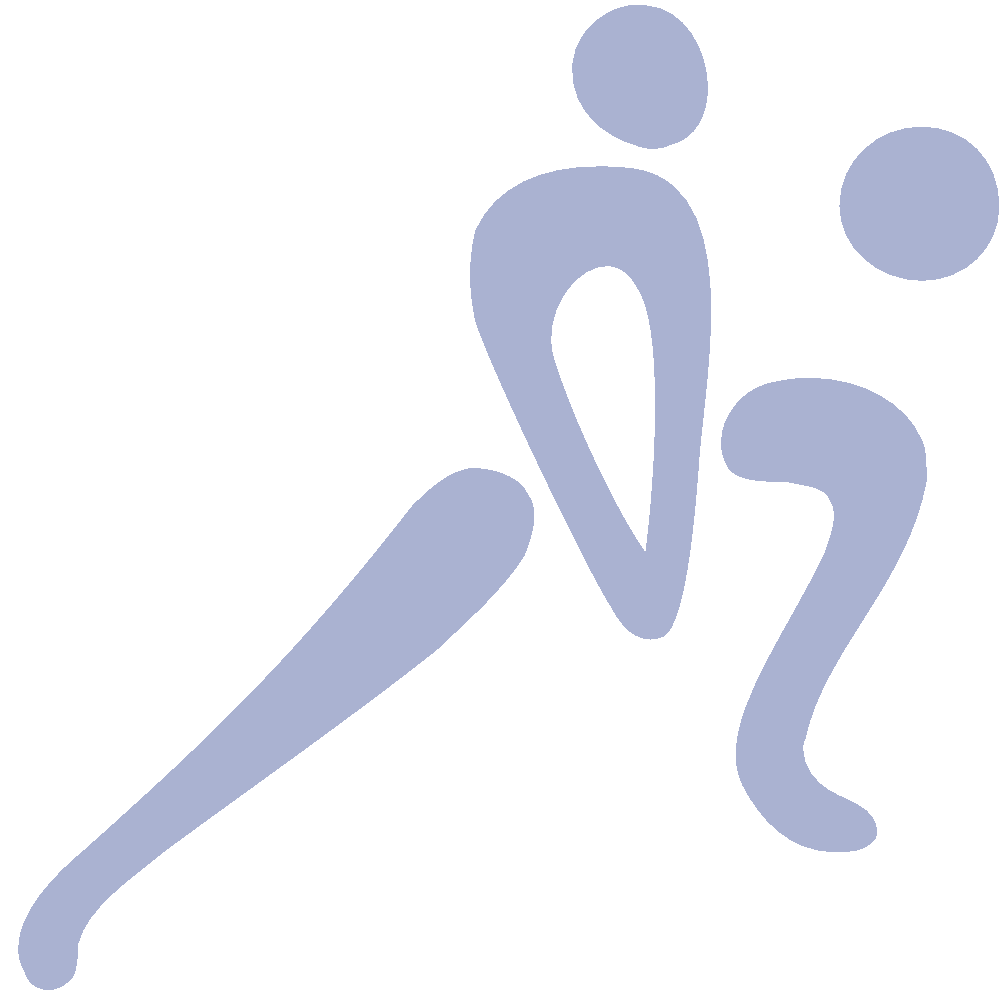 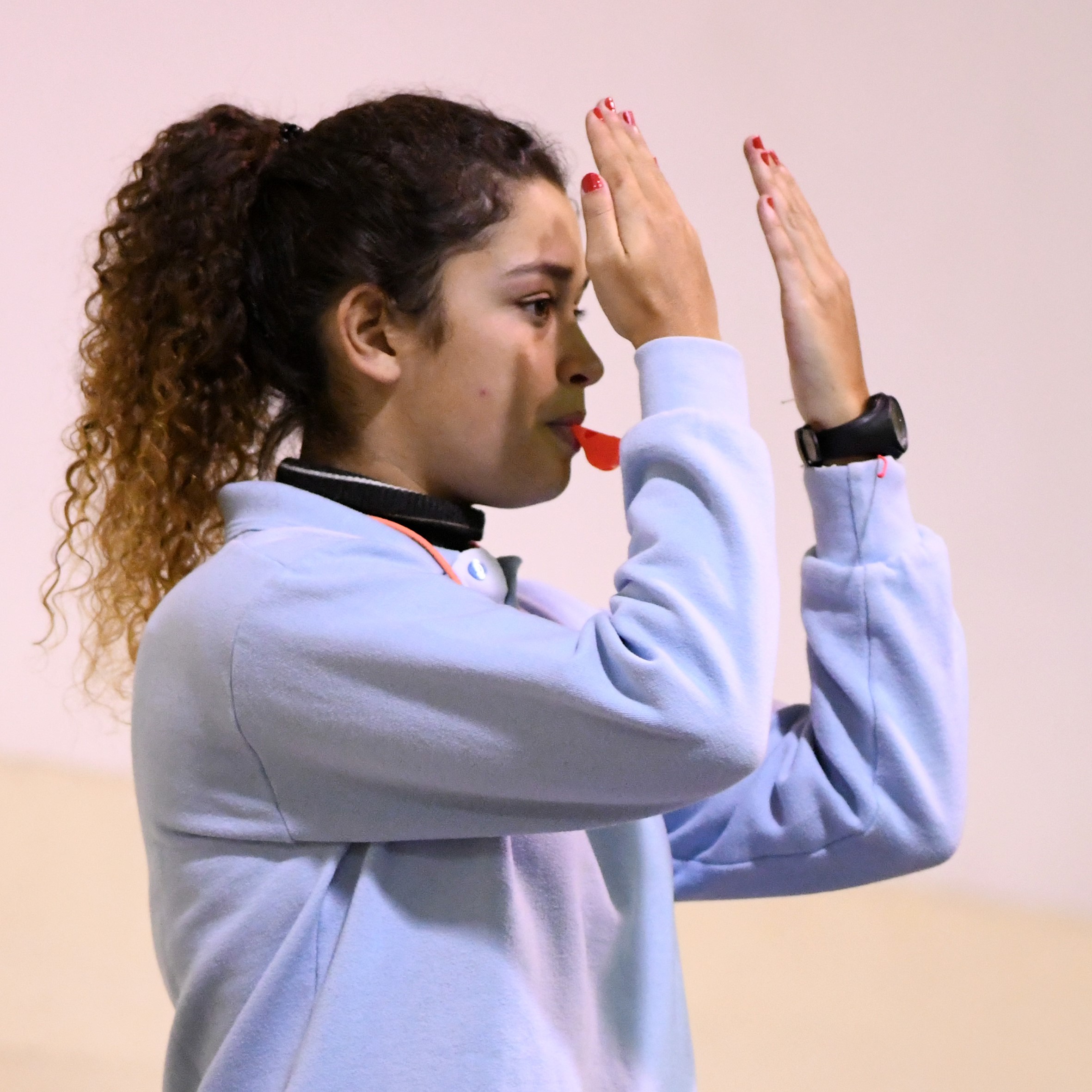 Decide sobre as faltas na rede e linha central;
Assinala faltas dos defesas e blocadores;
Verifica o posicionamento dos jogadores;
Controla as substituições e os tempos mortos;
Verifica os comportamentos dos jogadores suplentes;
Assinala as bolas fora quando tocam em objetos ou elementos estranhos ao jogo;
Auxilia o 1º árbitro e comunica todas as situações com o marcador.
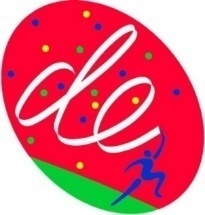 FUNÇÕES DOS MARCADORES
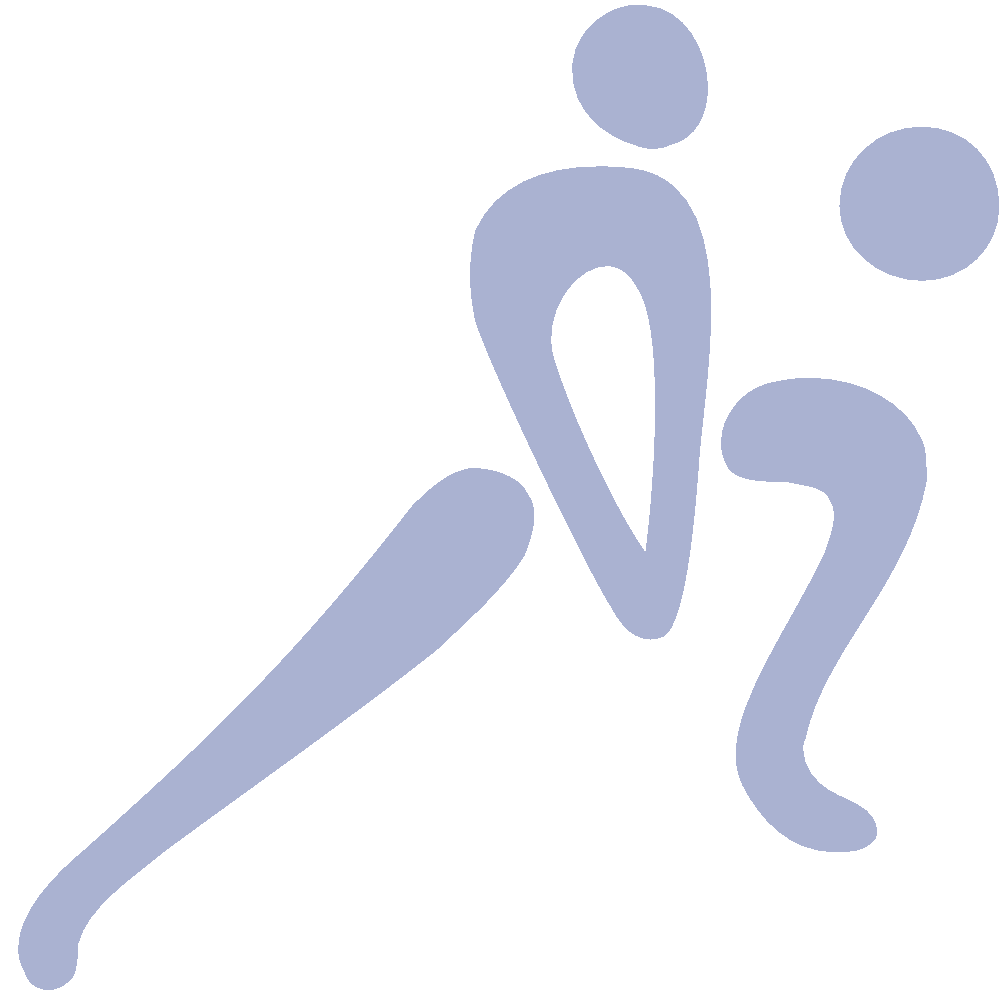 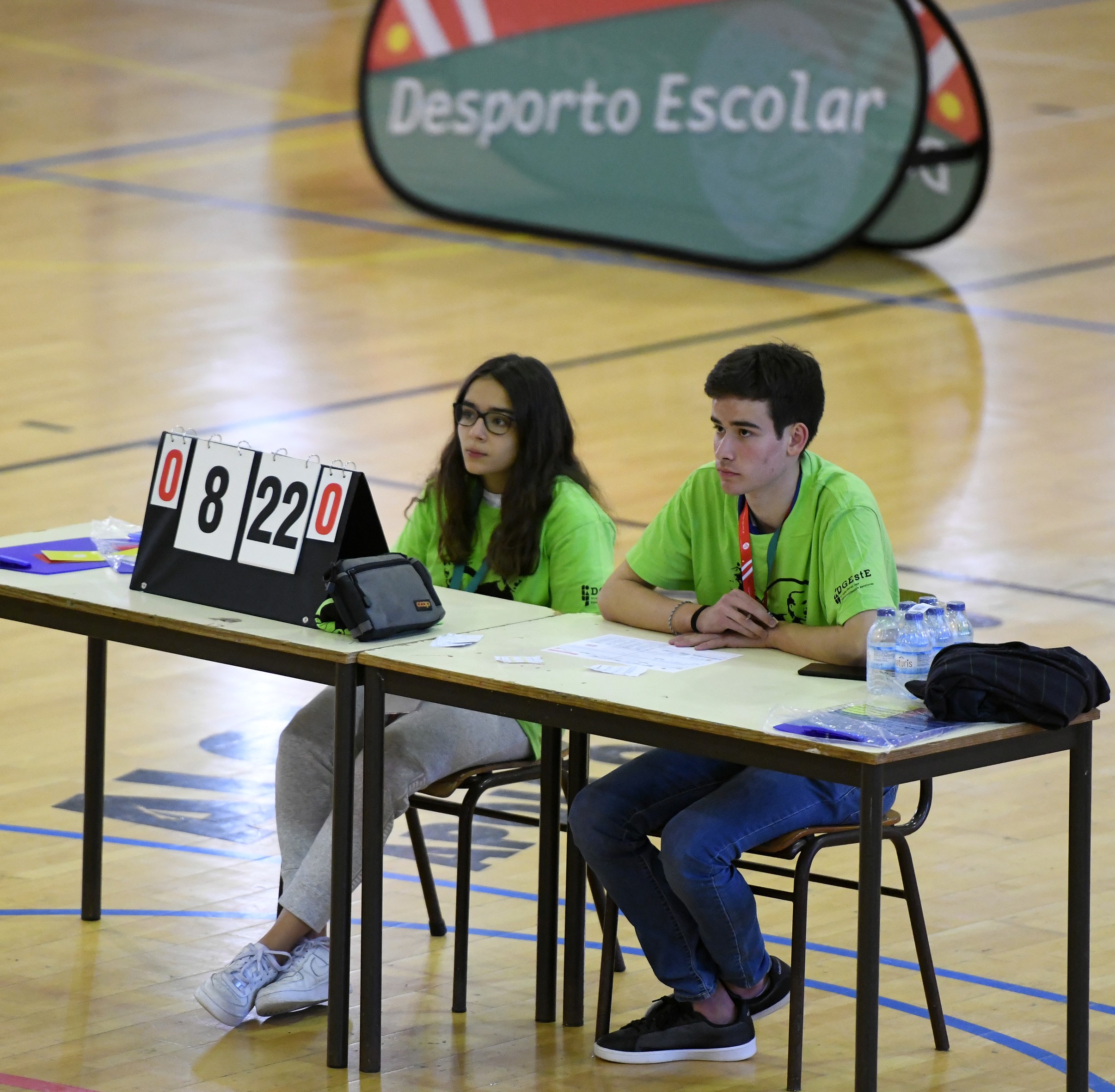 As funções dos elementos que compõem a mesa de jogo são:
Preencher o boletim de jogo, em colaboração com a equipa de arbitragem; 
Cronometrar o tempo de jogo (infantis e iniciados); 
Registar a identificação dos participantes; 
Registar os resultados parciais e final; 
Registar as eventuais ocorrências disciplinares; 
Auxiliar e colaborar com a equipa de arbitragem.
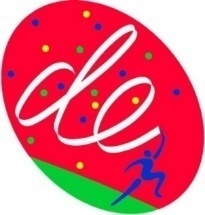 01
FORMATO DO JOGO
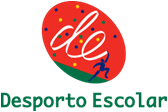 INSTALAÇÃO E EQUIPAMENTO
FORMATO DO JOGO
PROTOCOLO
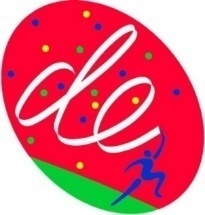 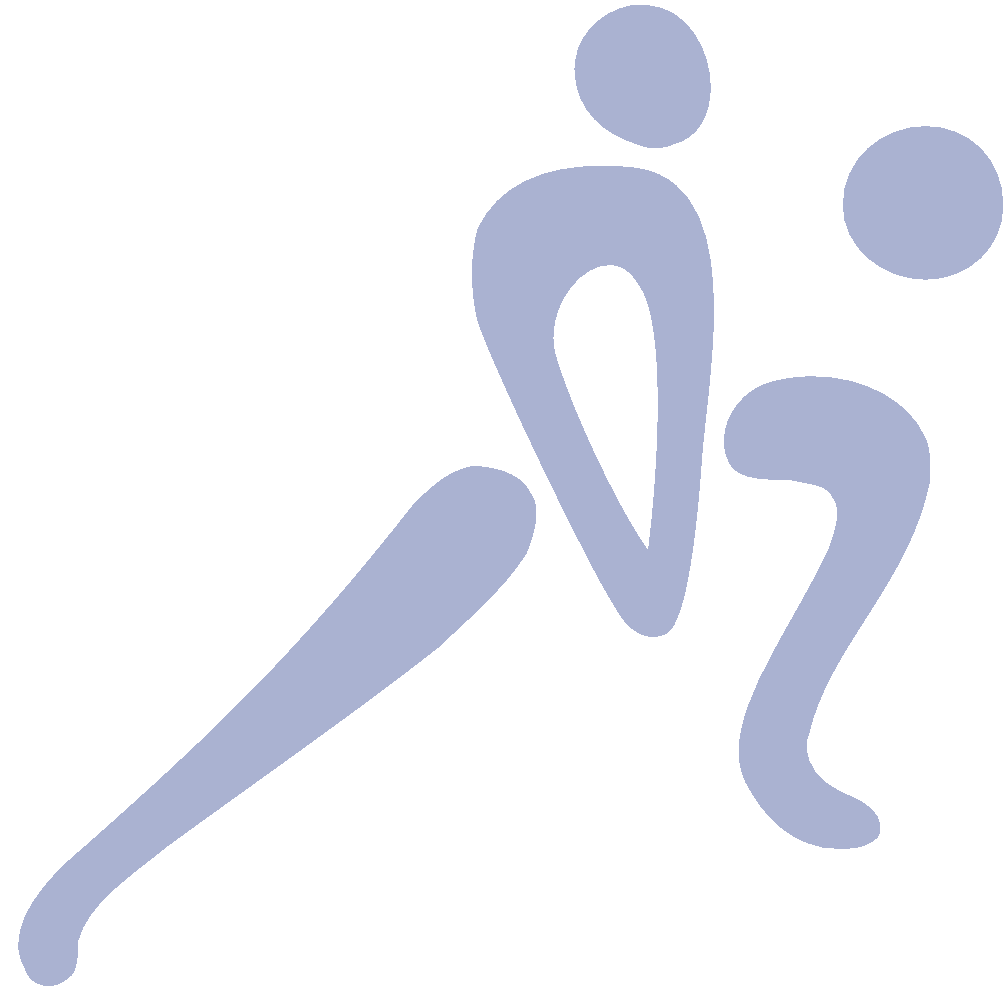 1º ÁRBITRO
Campo
INSTALAÇÕES E EQUIPAMENTO
ZONA DE DEFESA
6 m
9 m
3 m
ZONA DE ATAQUE
ZONA DE SERVIÇO
2º ÁRBITRO
Área de aquecimento
SUPLENTES
MESA DE JOGO
INSTALAÇÕES E EQUIPAMENTO
Rede
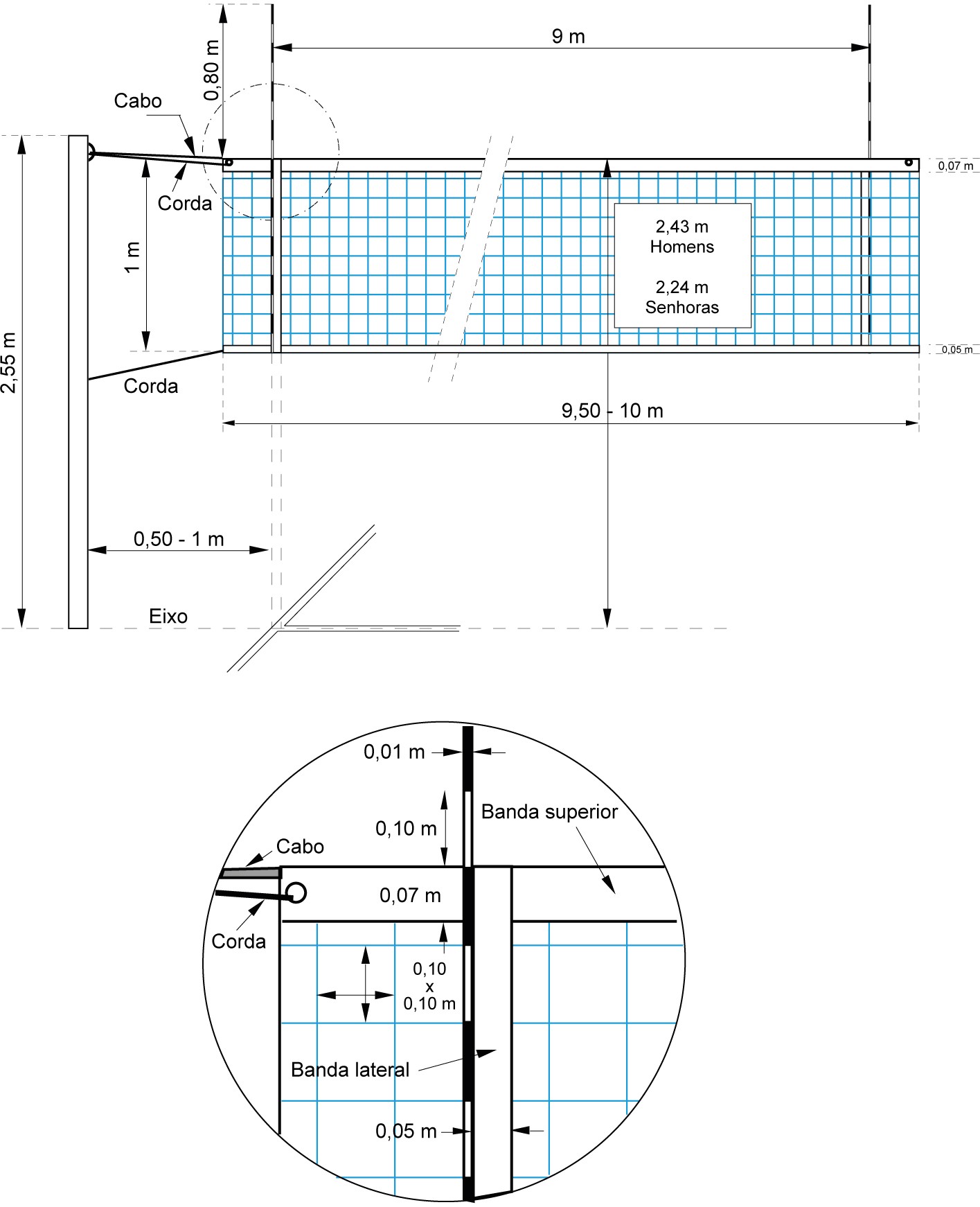 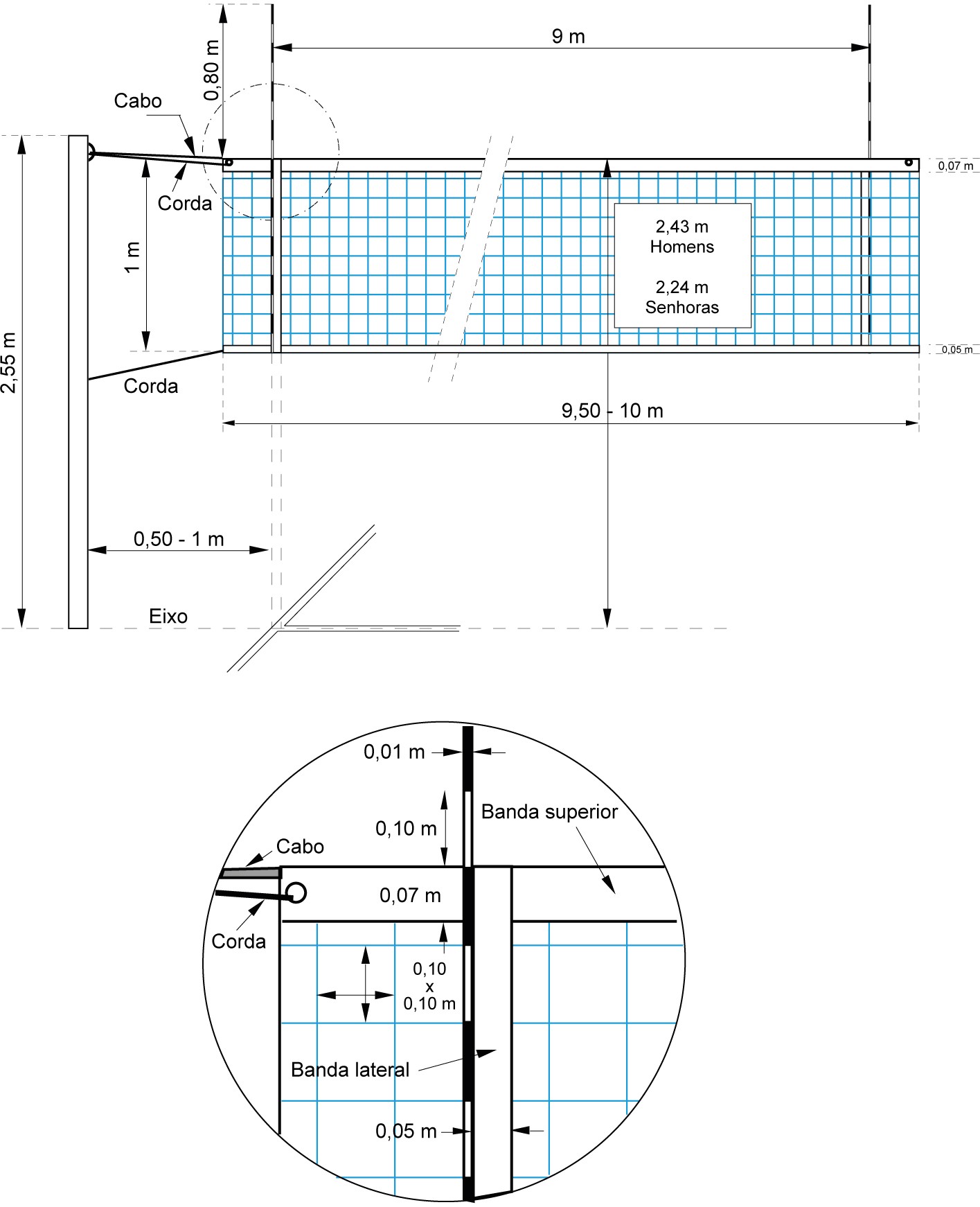 DE ACORDO COM ESCALÃO
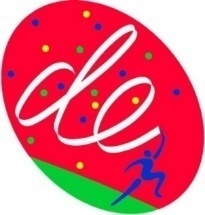 INSTALAÇÕES E EQUIPAMENTO
REDE
Altura da rede nos escalões do DE:

     Infantis A e B:
    Mistos, Femininos e Masculinos – 2,10m

     Iniciados:
     Femininos – 2,15m
     Masculinos – 2,24m
Juvenis:
     Femininos – 2,20m
     Masculinos – 2,35m

     Juniores
     Femininos – 2,24m
     Masculinos – 2,43m
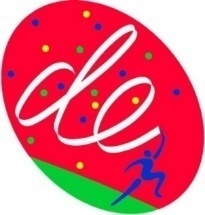 FORMATO DO JOGO
- Conquista um ponto quem ganhar a jogada (contagem contínua).

- O set é ganho pela equipa que atinge os 25 pontos (com diferença de 2 pontos).

- O último set (3º ou 5º set) é jogado até aos 15 pontos (com diferença de 2 pontos) e as equipas mudam de campo aos 8 pontos.

- Vence o jogo quem ganhar 2 ou 3 sets.
5
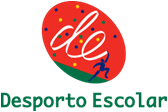 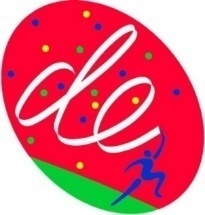 PROTOCOLO DE JOGO/JORNADA (ANTES)
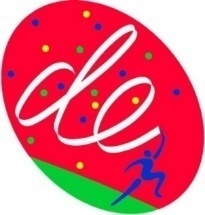 PROTOCOLO DE JOGO/JORNADA (ANTES)
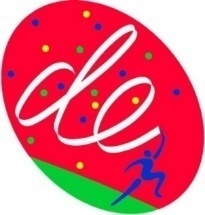 VAMOS JOGAR!
Nota: Nas jornadas concentradas este protocolo poderá ser reajustado.
PROTOCOLO DE JOGO (DURANTE)
ÚLTIMO SET
TEMPO MORTO
INTERVALOS DE SETS
30’’
AS EQUIPAS TÊM QUE SAIR DO TERRENO DE JOGO
NOVO SORTEIO
QUANDO UMA EQUIPA ATINGE 8 PTS AS EQUIPAS MUDAM DE CAMPO.
3’
MUDANÇA DE CAMPO
RECOLHA DE NOVAS FICHAS DE FORMAÇÃO
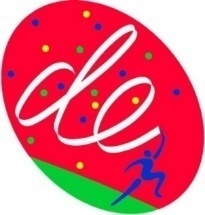 02
GESTOS OFICIAISProcedimentosRegras e sinalética
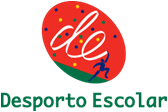 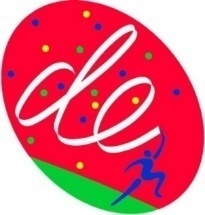 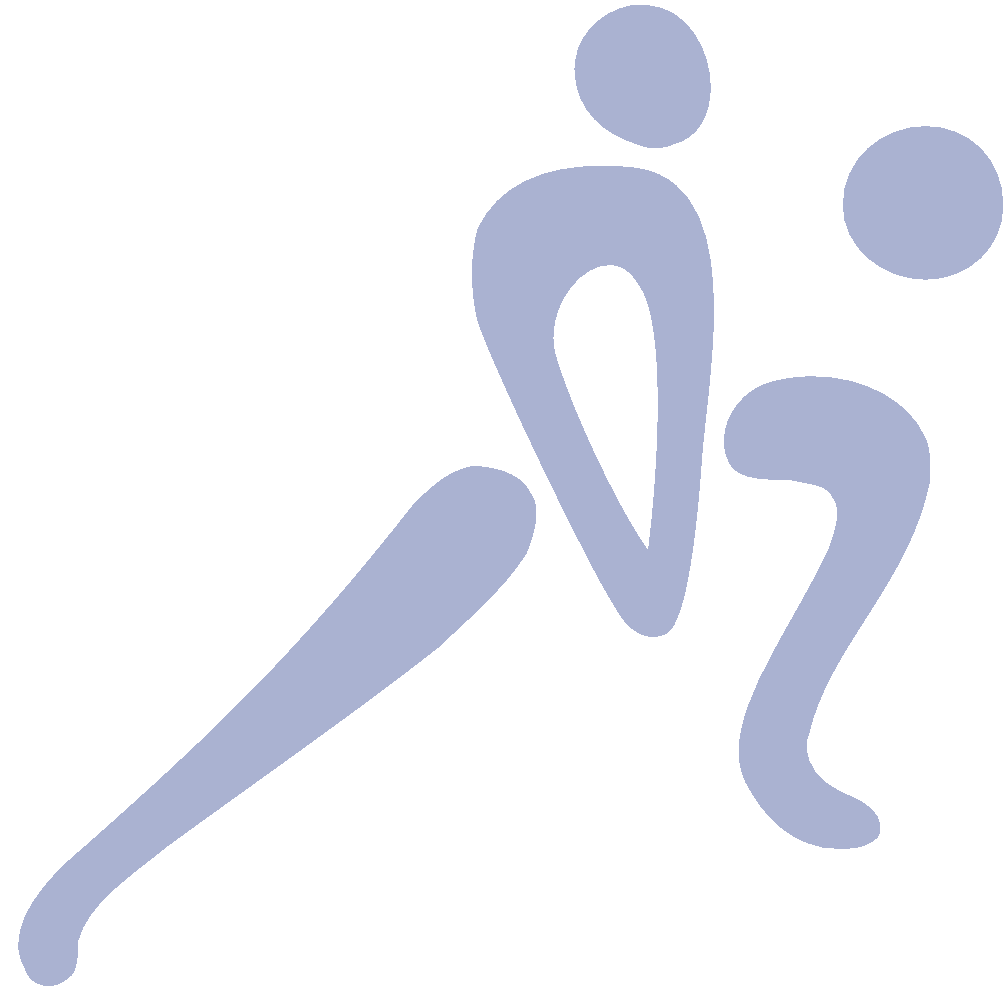 PROCEDIMENTOS
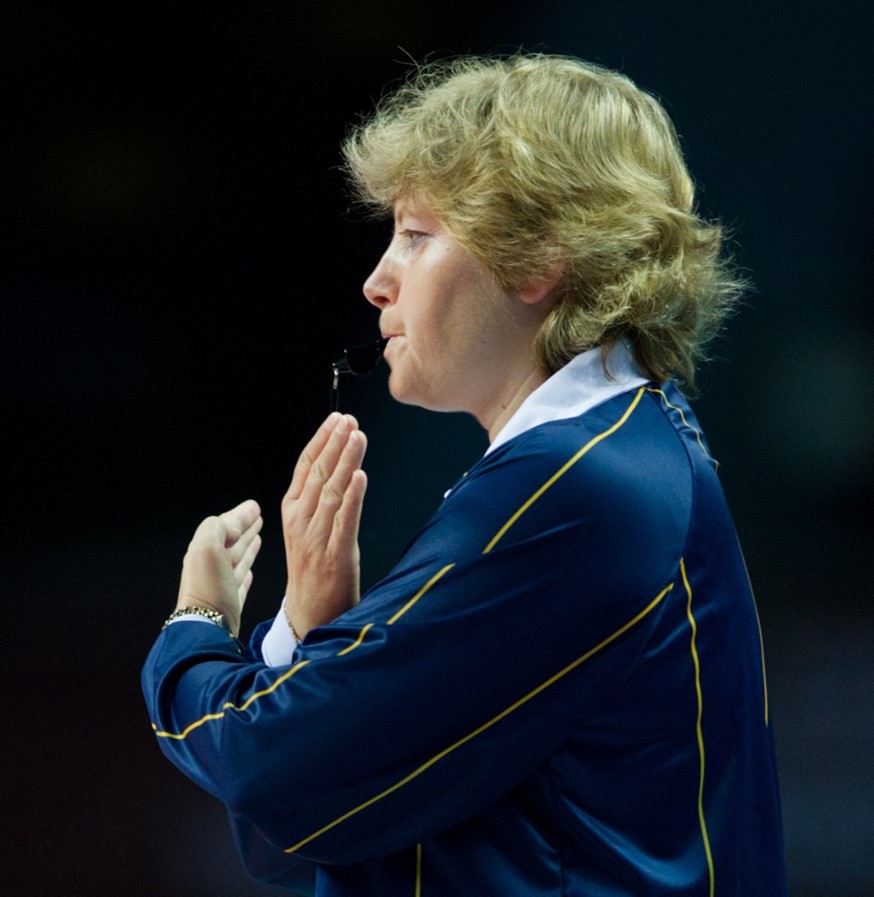 Só o 1º árbitro apita para dar início ao serviço.

Ambos podem apitar para terminar uma jogada, dependendo da responsabilidade da marcação da falta ocorrida.

A informação gestual deverá ser clara, atempada e precisa.
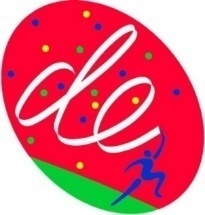 PROCEDIMENTOS DO 1º ÁRBITRO
Apenas o capitão em jogo se pode dirigir ao 1º árbitro para pedir esclarecimentos sobre a aplicação ou interpretação de uma regra.

Sequência da sinalética:

1º árbitro apita a falta:
Indica a equipa que serve;
Indica a natureza da falta;
Indica o jogador faltoso (se necessário).
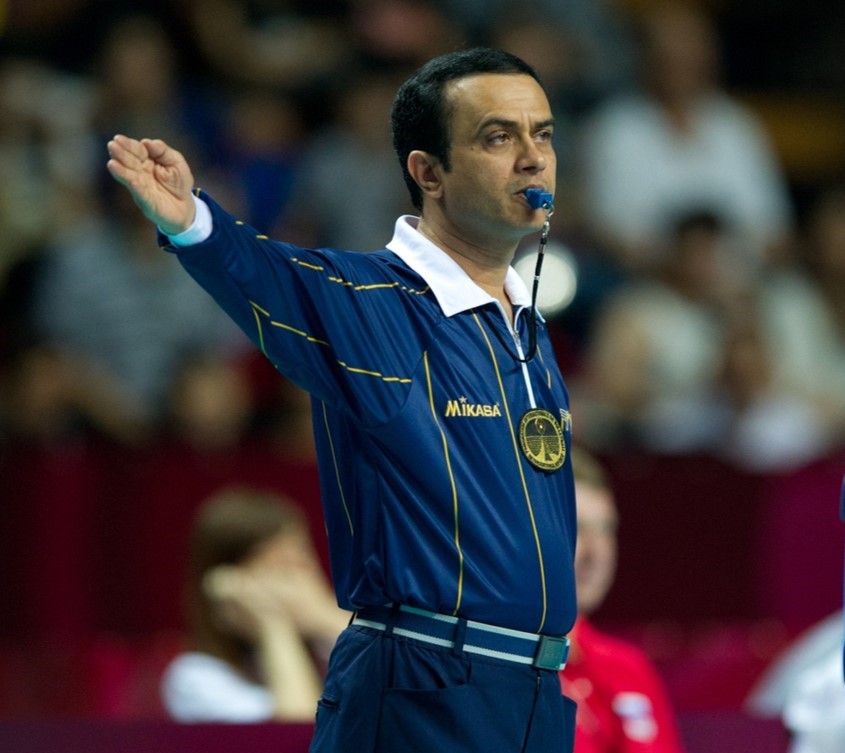 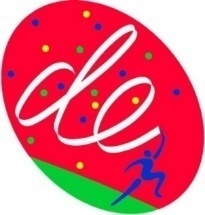 PROCEDIMENTOS DO 2º ÁRBITRO
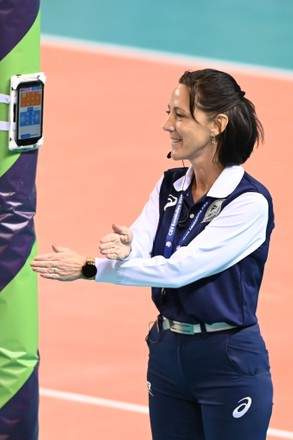 Sequência da sinalética:

2º árbitro apita a falta:
Indica a natureza da falta;
Indica o jogador faltoso (se necessário);
A equipa que serve, repetindo o gesto feito pelo 1º árbitro.
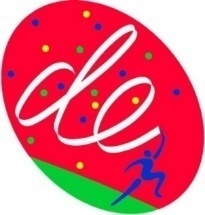 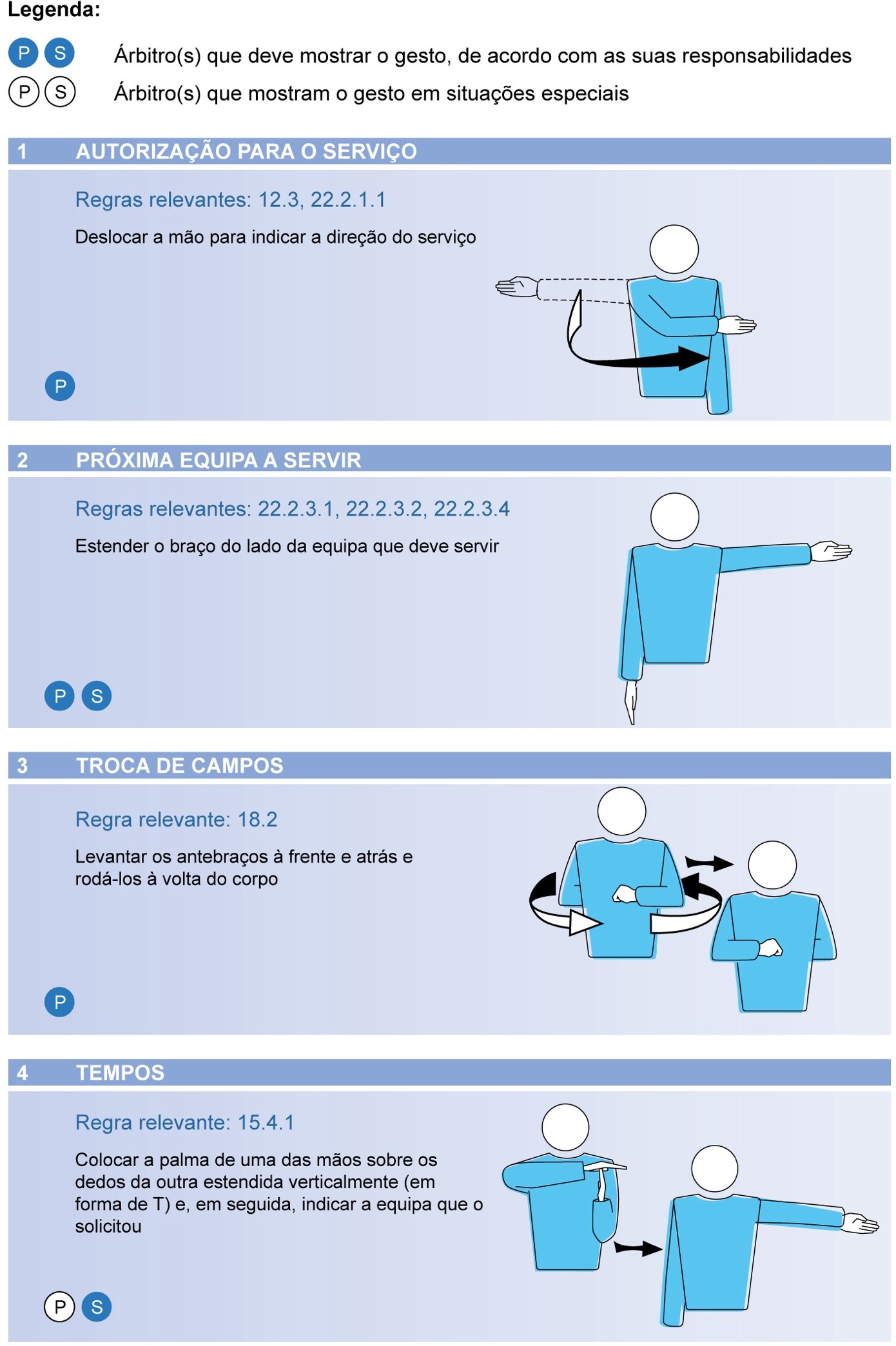 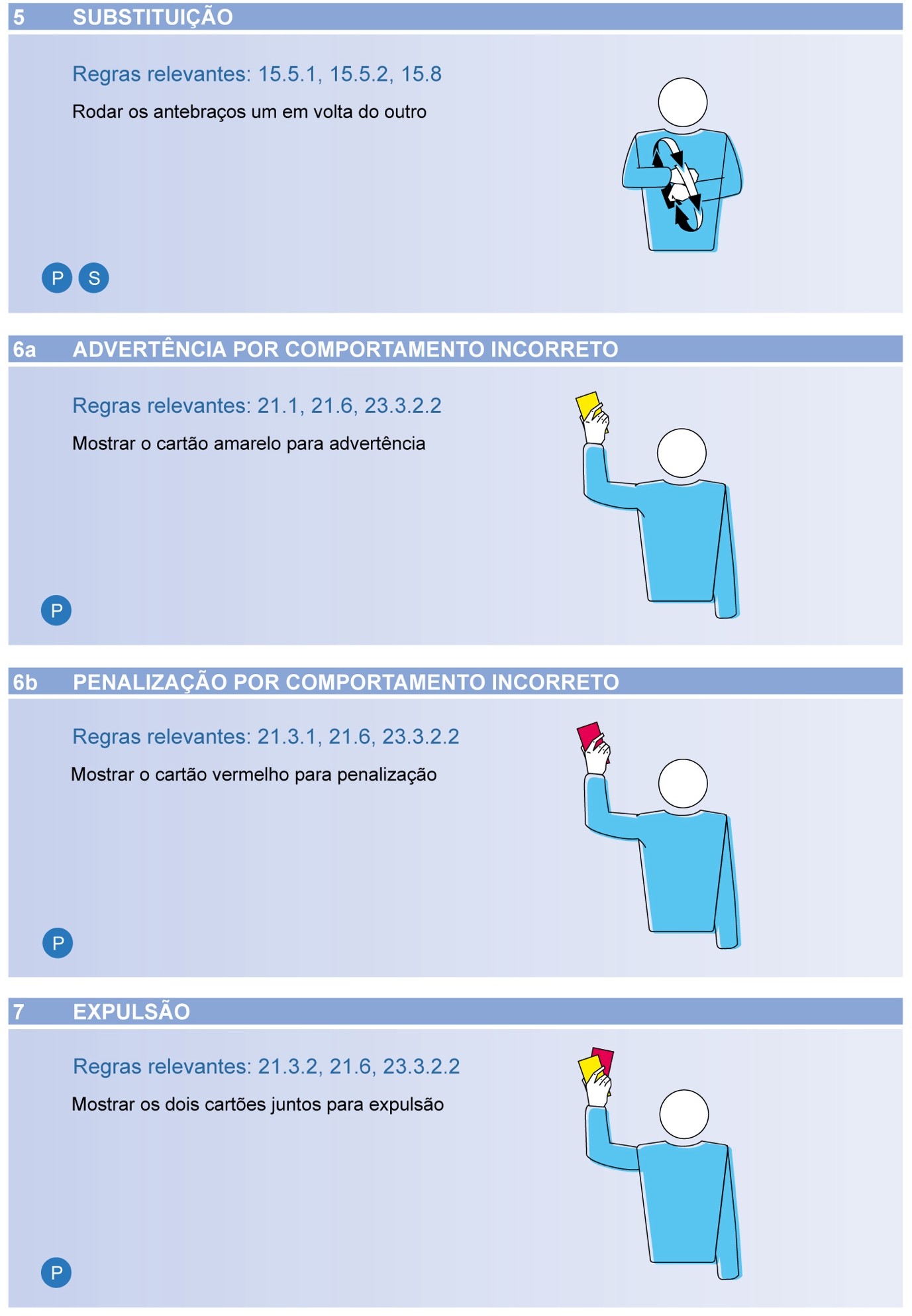 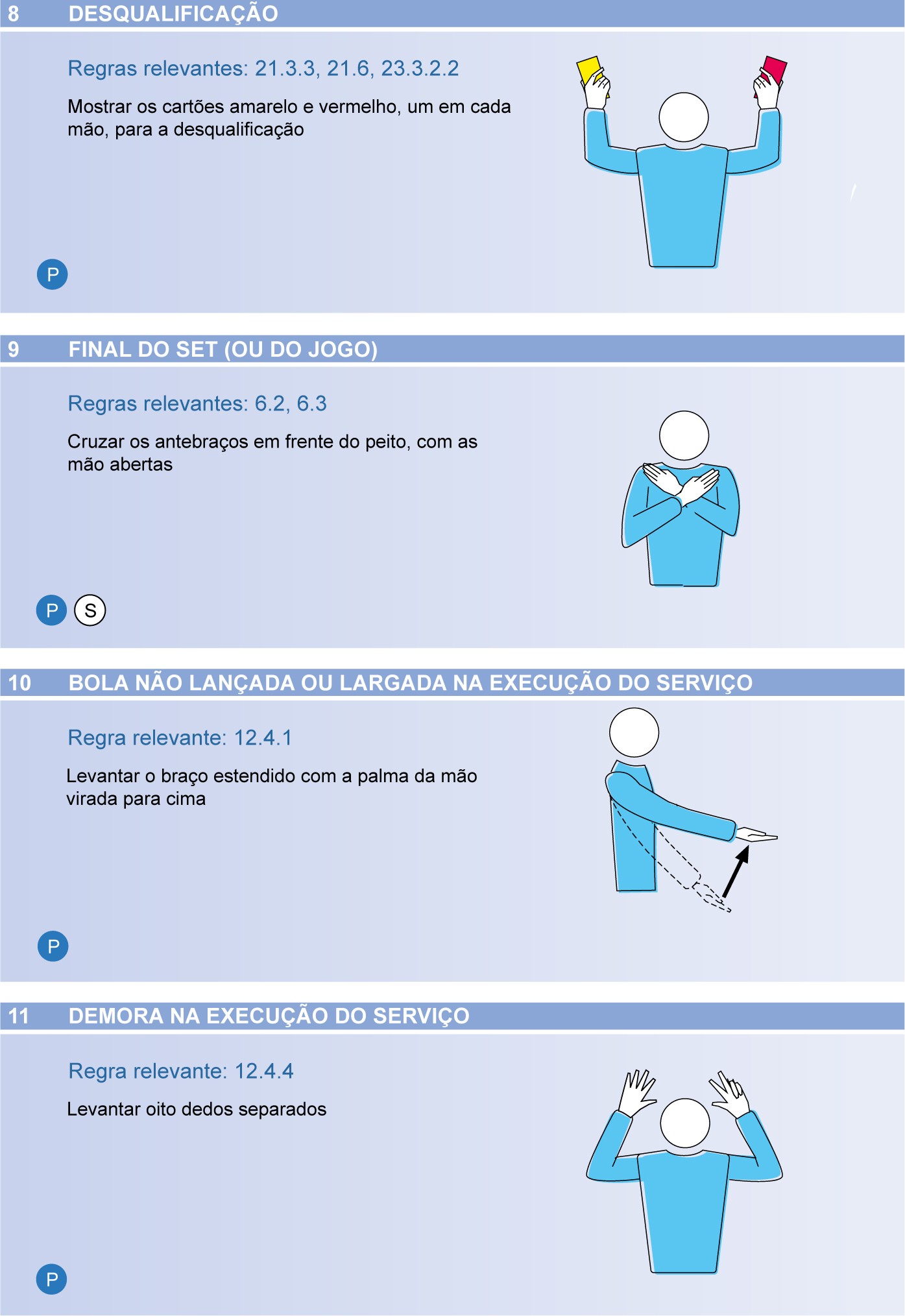 01
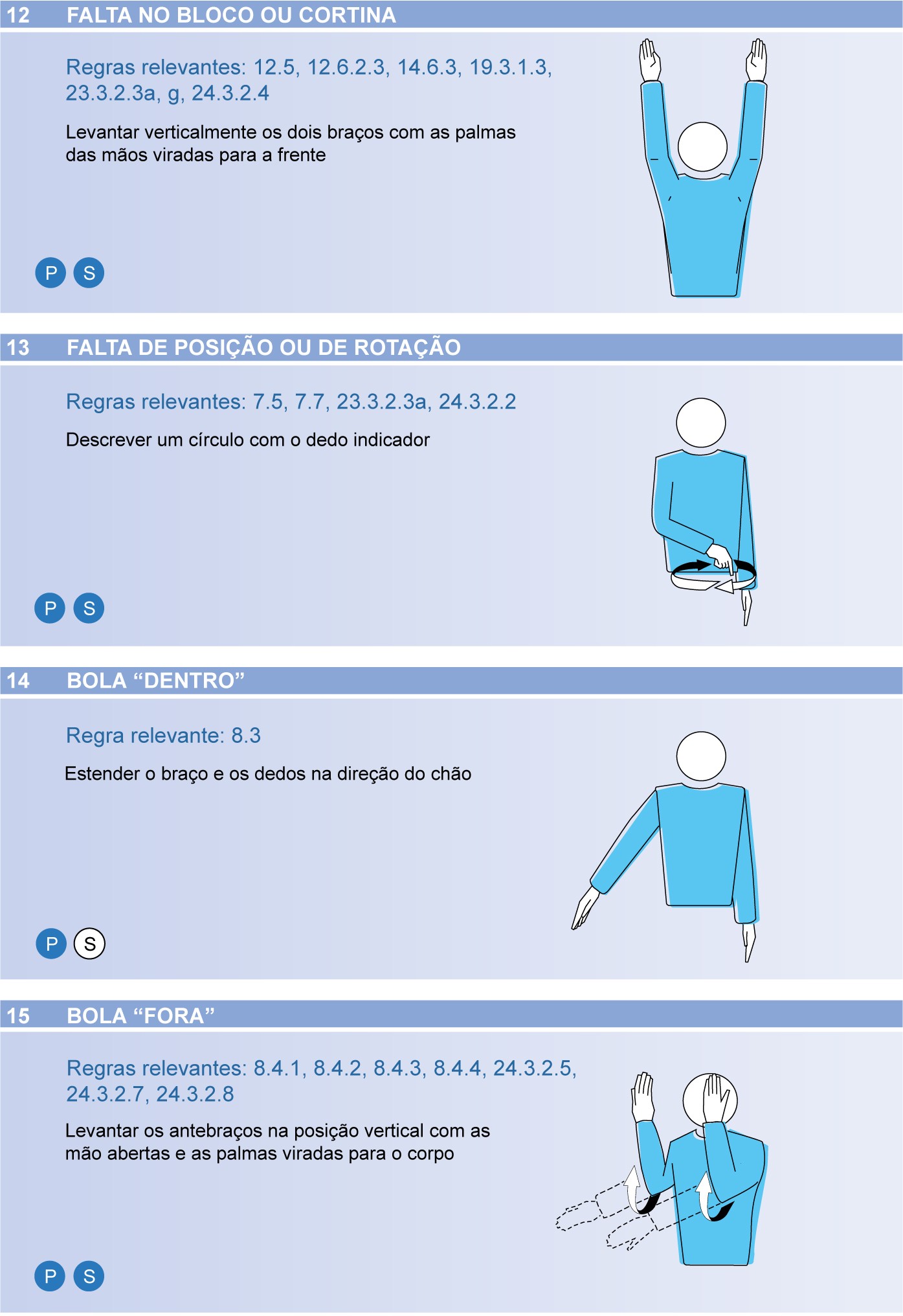 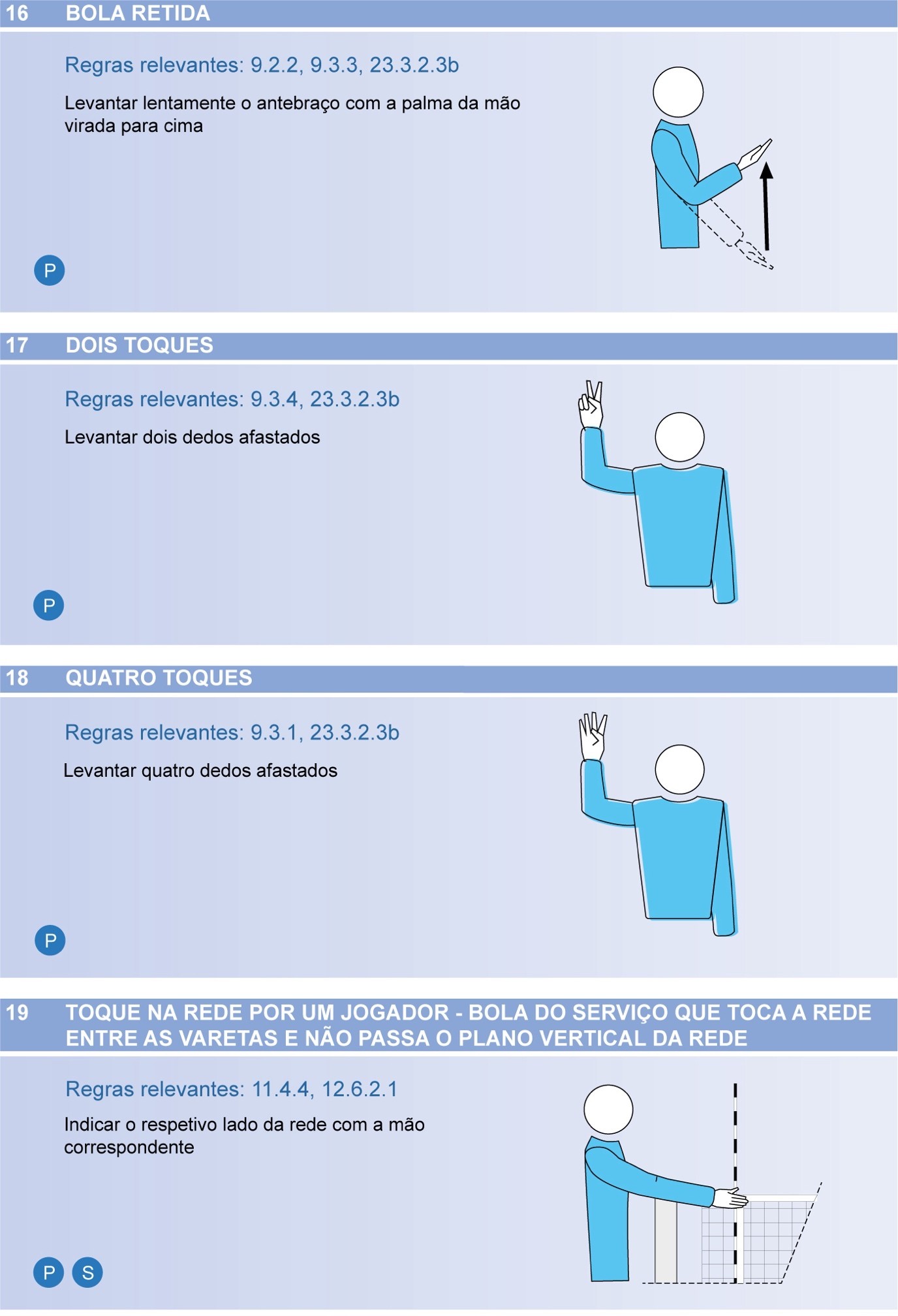 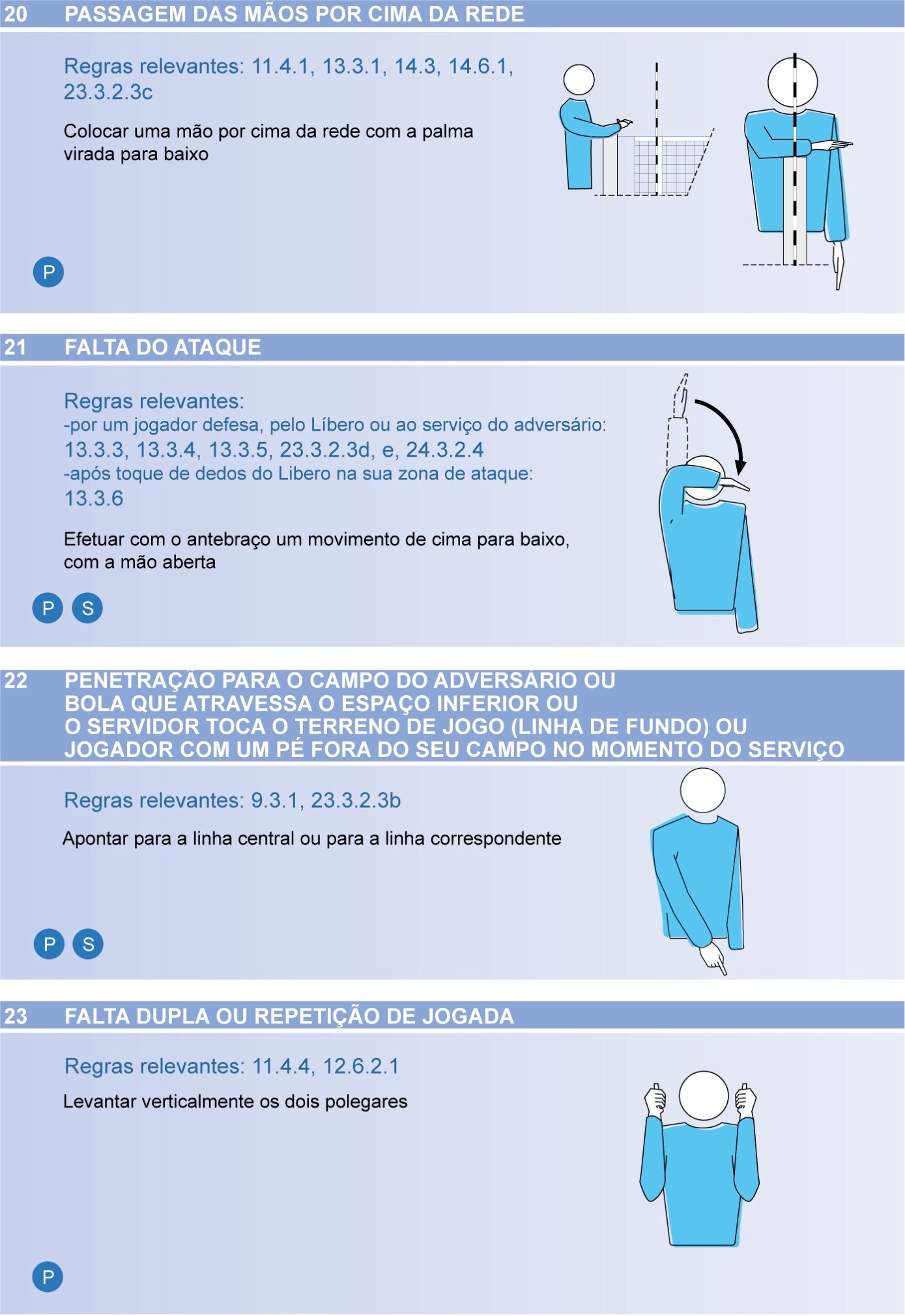 02
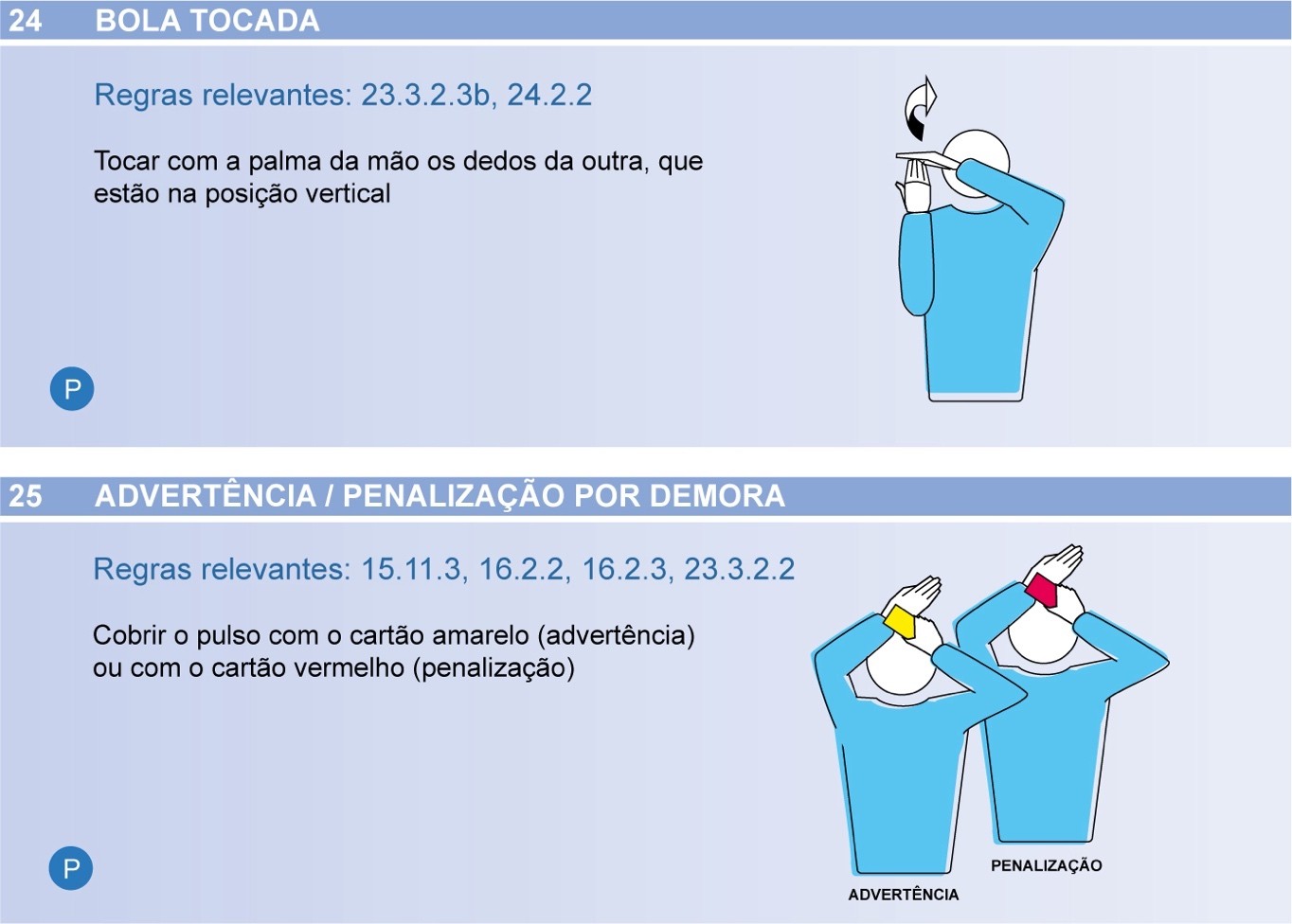 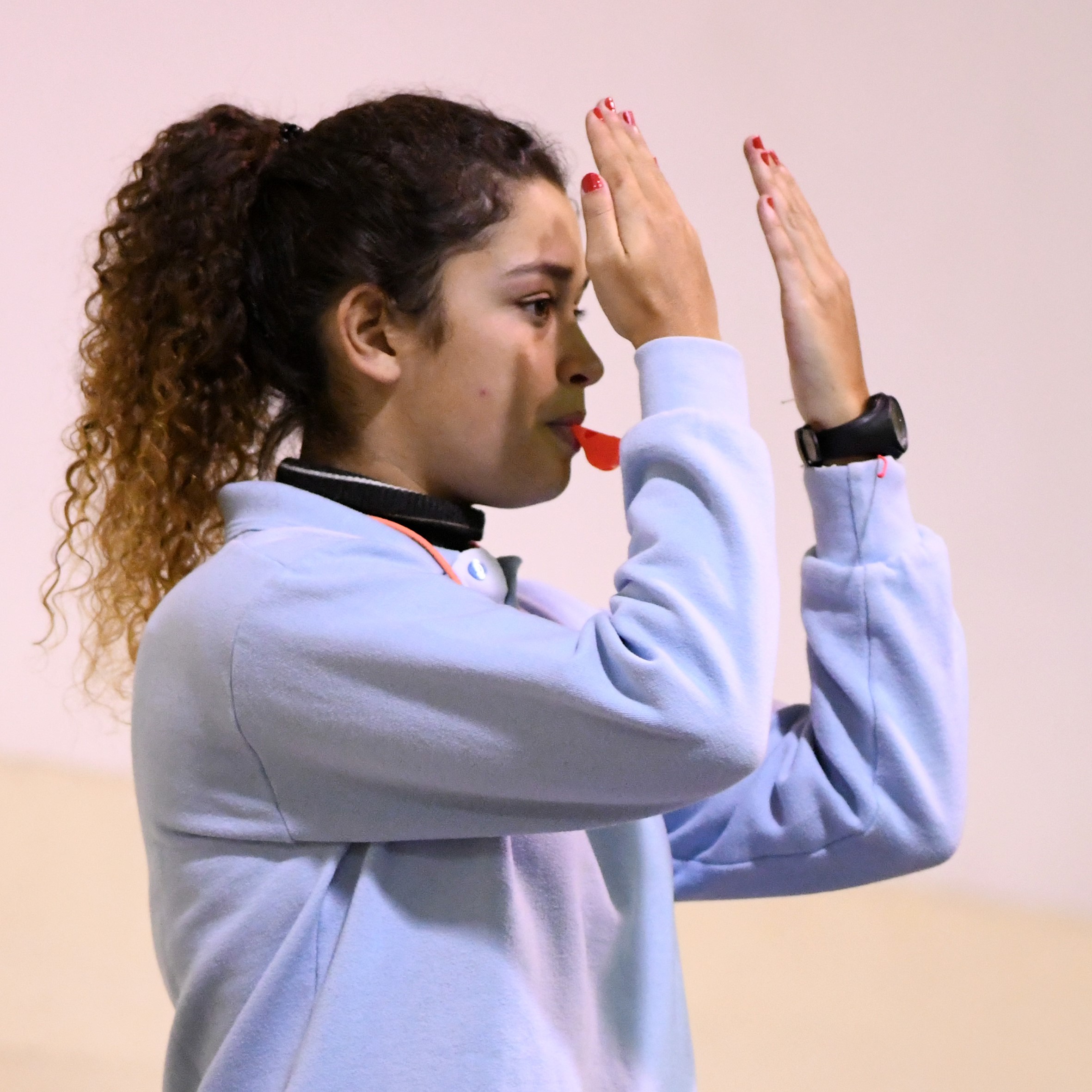 03
SINALÉTICA DA ARBITRAGEM GESTOS OFICIAIS
(Essenciais para o Nível 1)

Gesto 1 – Autorização para o serviço
Gesto 2 – Equipa a servir
Gesto 3 – Mudança de campo
Gesto 4 – Tempo morto
Gesto 5 – Substituição
Gesto 9 – Fim de set (ou jogo)
Gesto 11 – Demora no serviço
Gesto 13 – Falta de rotação
Gesto 14 – Bola dentro
Gesto 15 – Bola fora
Gesto 16 – Bola retida
Gesto 17 – Dois toques
Gesto 18 – Quatro toques
Gesto 19 – Rede tocada 
Gesto 21 – Falta no ataque
Gesto 22 – Penetração no campo contrário
Gesto 23 – Falta dupla ou repetição da jogada
Gesto 24 – Bola tocada
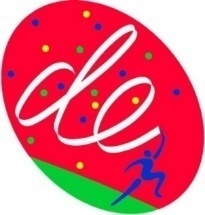 1
Autorização para o serviço
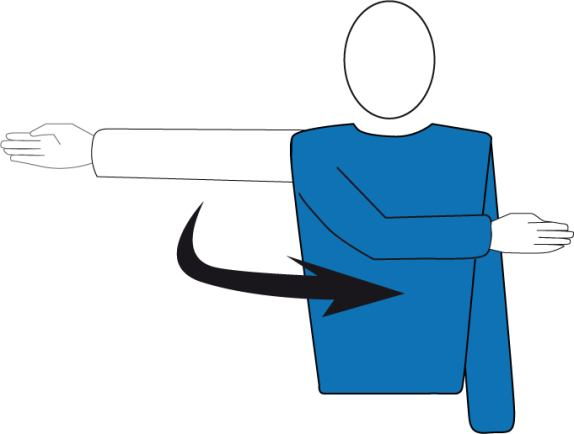 - O jogador tem 8 segundos para servir;
- Tem que ser batida por uma só mão ou braço;
- Bola tem que ser lançada ou largada.
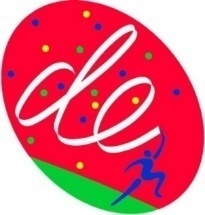 Vídeo
2
Próxima equipa a servir
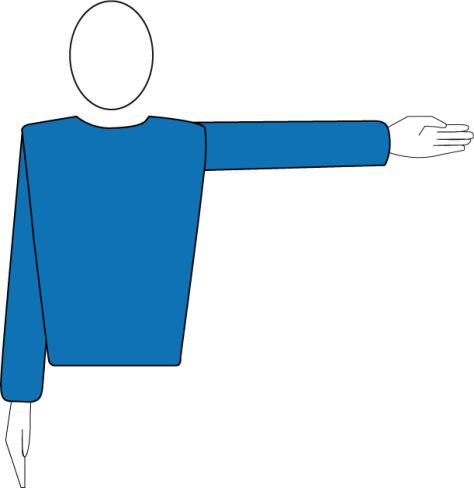 - O jogador da zona 1 executa o serviço.
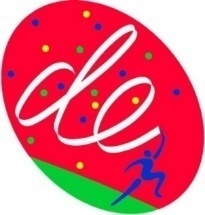 Vídeo
3
Mudança de campo
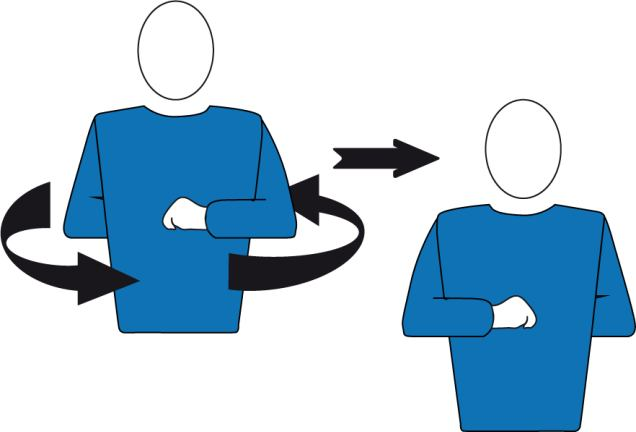 - No final de cada set, as equipas mudam de campo;
- No último set, aos 8 pontos, as equipas mudam de campo.
Vídeo
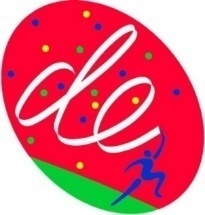 4
Tempo morto (TM)
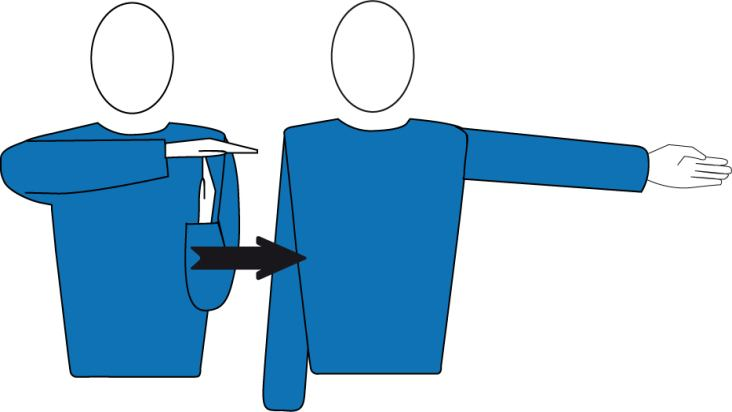 - Cada equipa tem direito a 2 TM por set;
Cada TM tem a duração de 30’’;
O pedido do 3º TM é considerado pedido improcedente;
No Desporto Escolar há escalões sem possibilidade de pedido de TM.
Vídeo
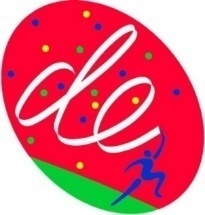 5
Substituição
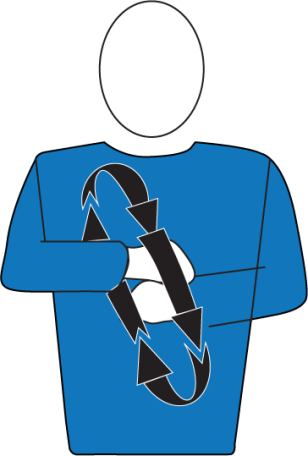 - São pedidas através do posicionamento do atleta na zona de substituição;
- Máximo de 6 substituições por set;
- Pedido da 7ª substituição é considerado pedido improcedente;
- No Desporto Escolar há escalões sem possibilidade de executar substituições.
Vídeo
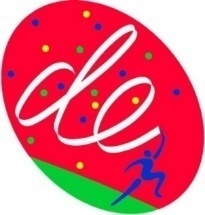 9
Fim de set (ou de jogo)
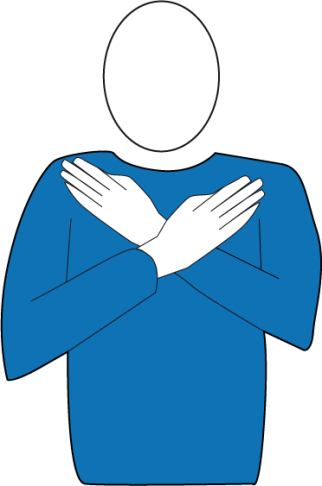 - O intervalo entre sets tem a duração de 3 minutos.
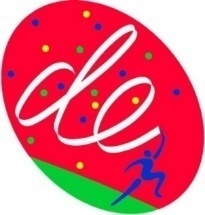 Vídeo
13
Falta de posição ou de rotação
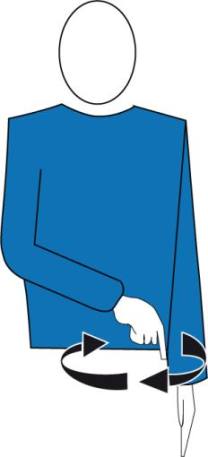 - O posicionamento dos jogadores é verificado no momento do batimento da bola no serviço;
- É verificado pela colocação dos apoios no solo.
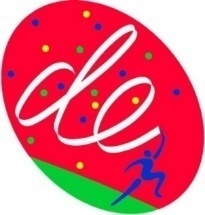 Vídeo
POSIÇÕES DOS JOGADORES
As zonas 1, 6 e 5 correspondem à zona de defesa e as zonas 2, 3 e 4 à zona de ataque;
As rotações são realizadas no sentido dos ponteiros do relógio;
Não interessa o local onde os jogadores estão situados no campo, mas sim a posição relativa entre eles.
2
1
5
4
6
3
3
6
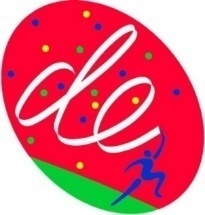 2
4
5
1
POSIÇÕES DOS JOGADORES
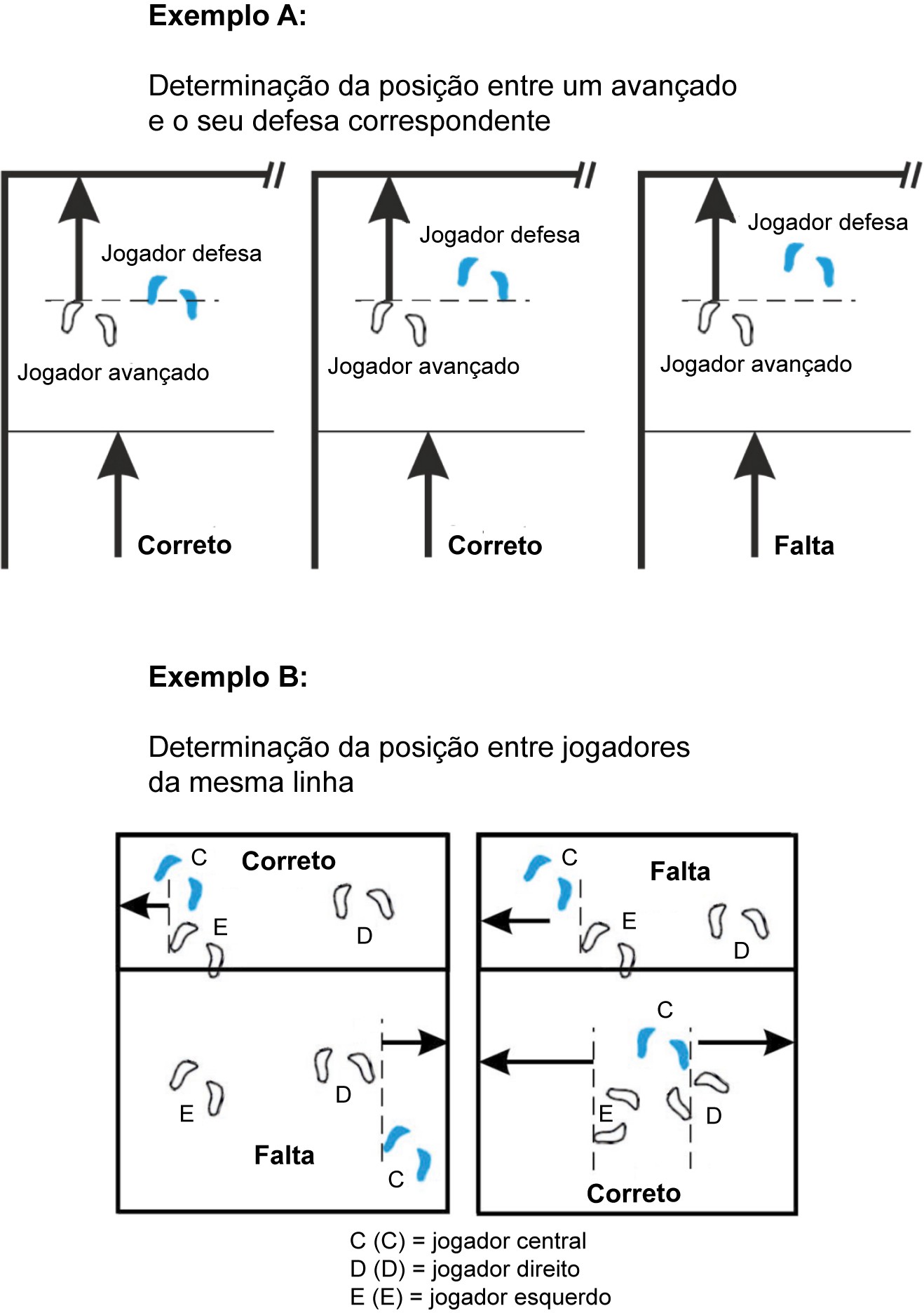 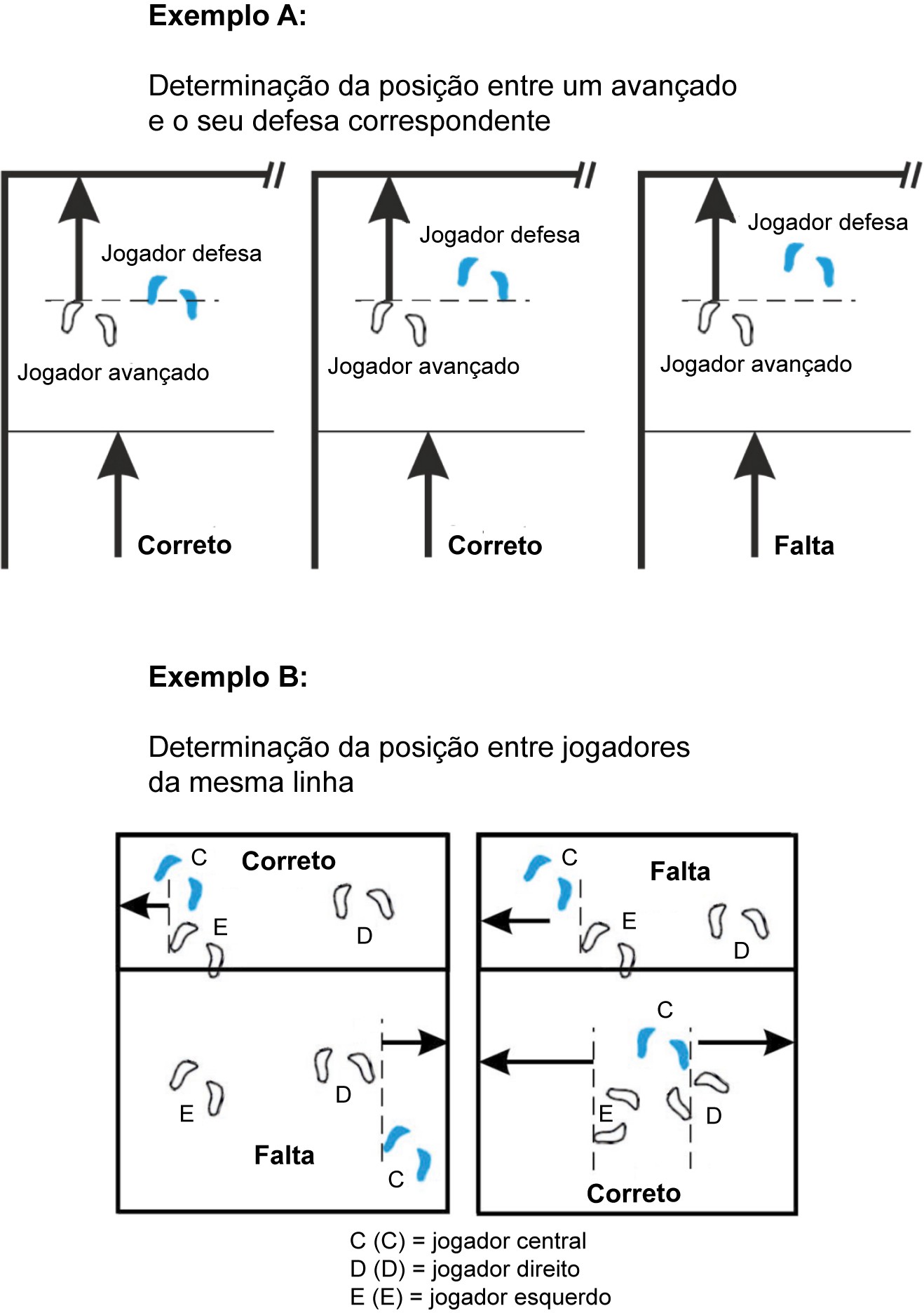 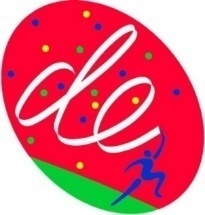 Ficha de formação
Deve ser entregue antes de cada set ao 2º árbitro e este tem de ter atenção à formação, principalmente no momento da receção;
Deve conter o nome da equipa e do set;
Deve ser assinado pelo Professor.
IV
III
II
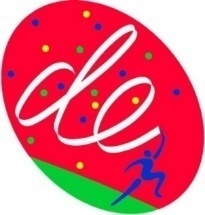 V
VI
I
14
Bola dentro
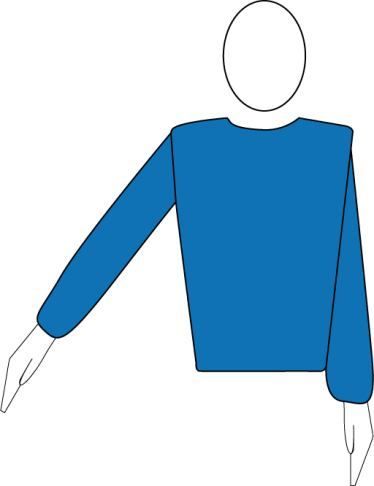 - As linhas que delimitam o terreno de jogo fazem parte deste.
Vídeo
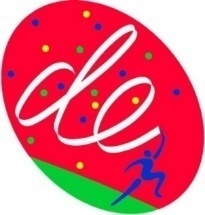 15
Bola fora
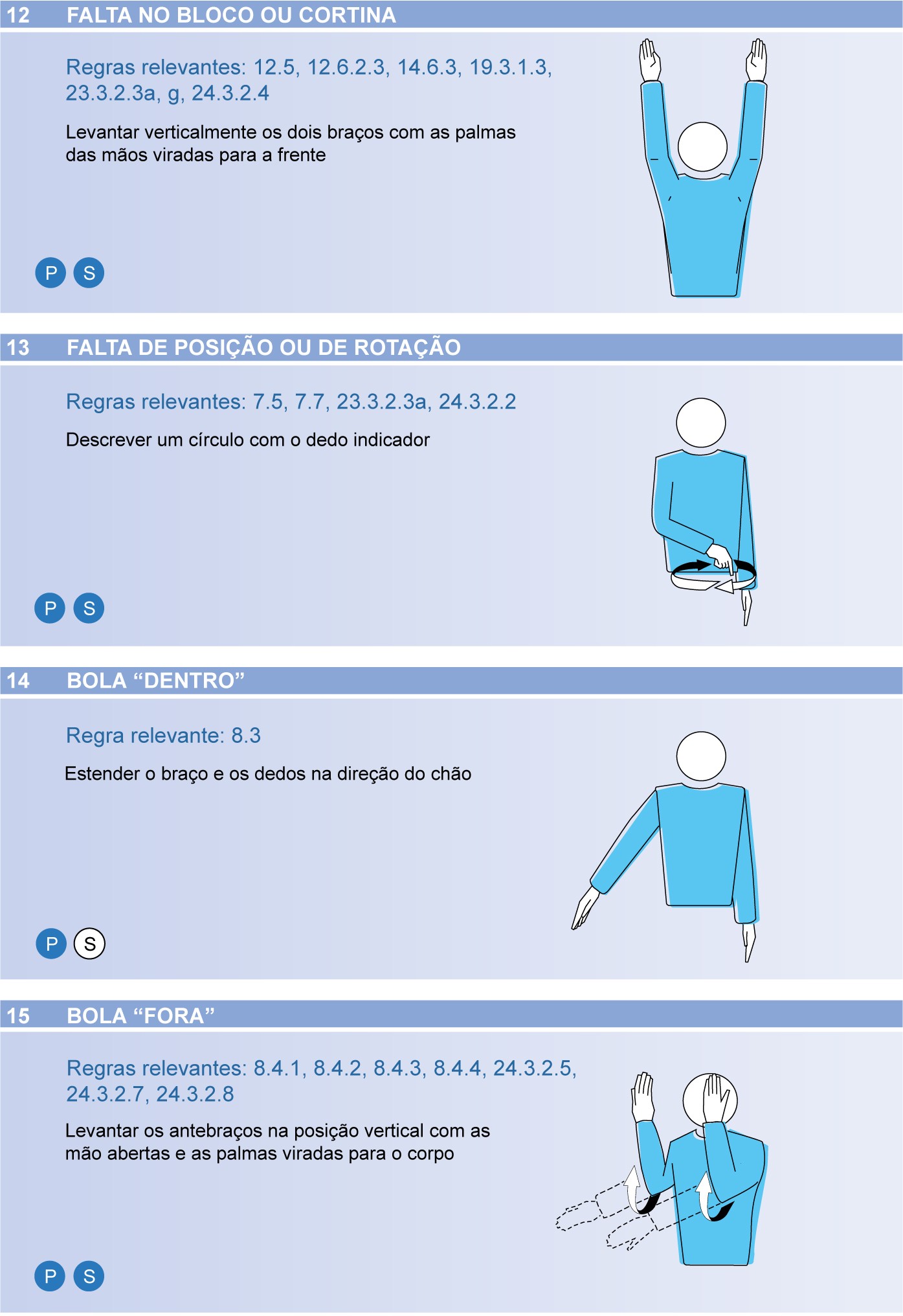 - Bola que sai fora do lado contrário ao último jogador a tocar na bola;
- Toca um objeto ou um elemento estranho ao jogo.
Vídeo
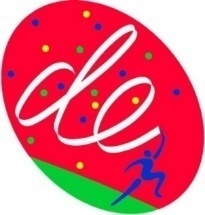 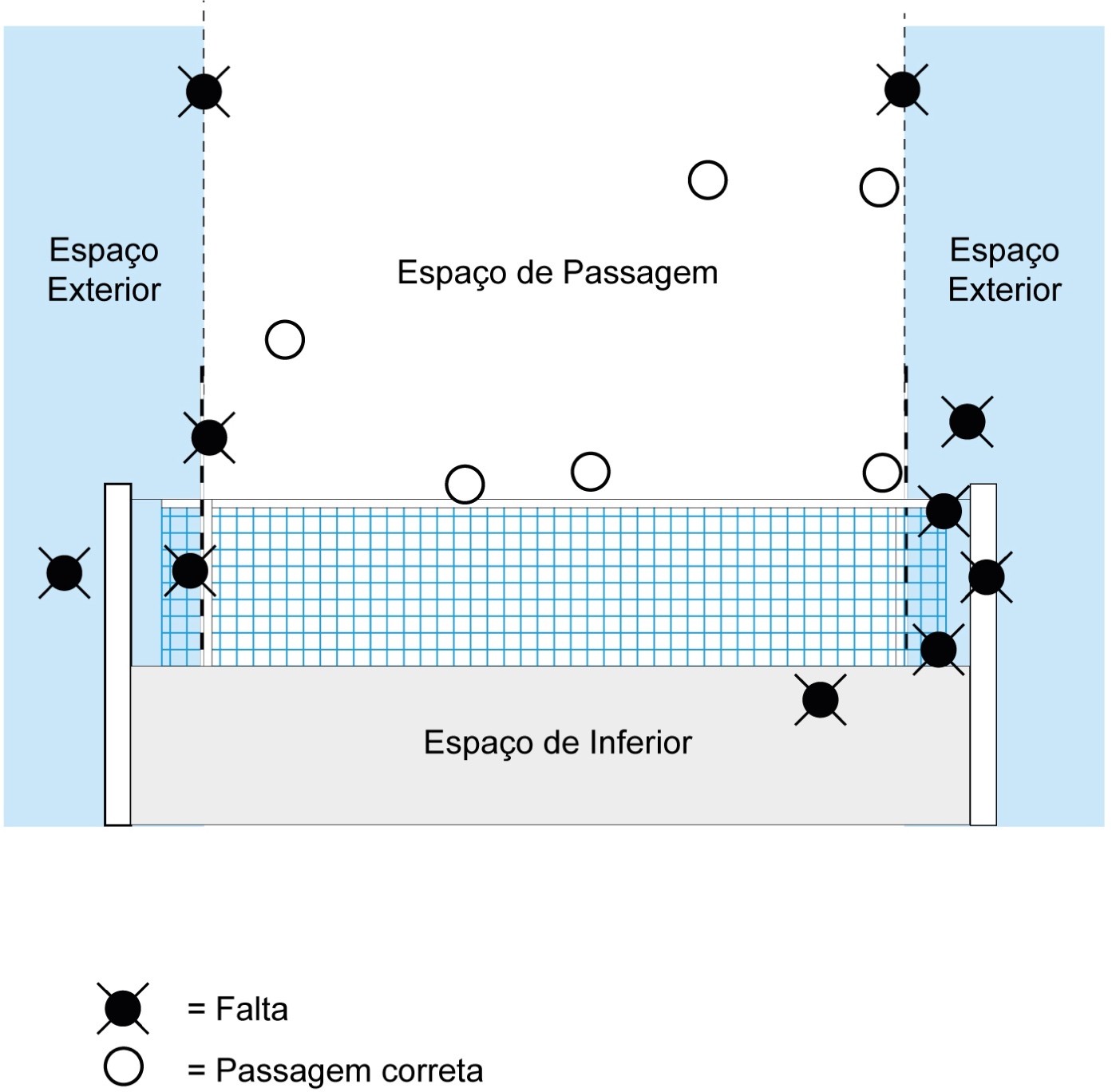 Bola fora
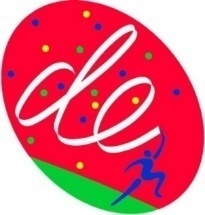 16
Bola retida
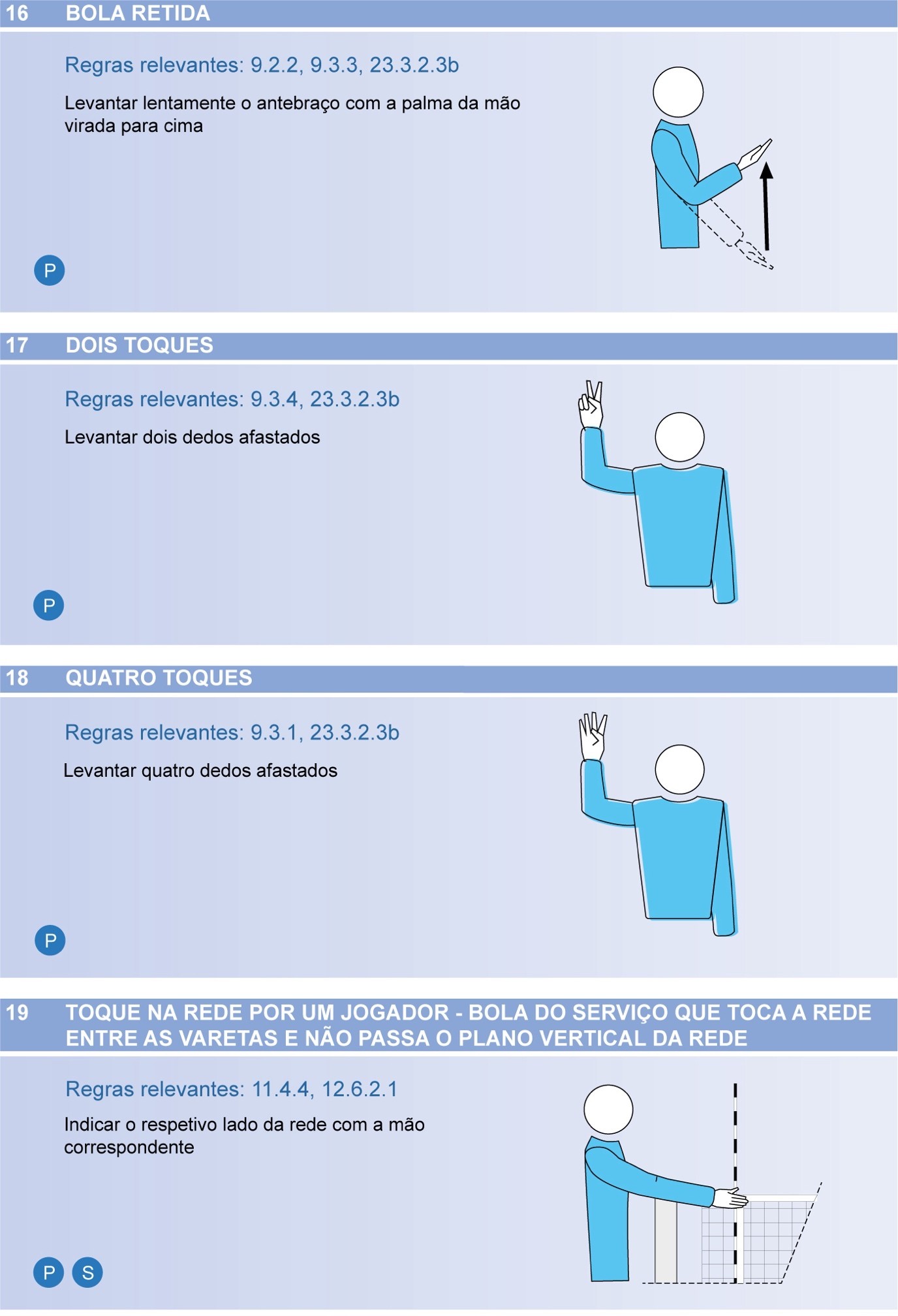 Caso a bola seja acompanhada por um jogador, a equipa é penalizada com a perda da jogada;
A “exigência” é menor no 1º toque da equipa.
Vídeo
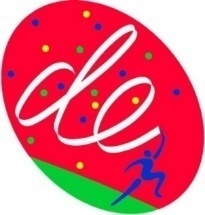 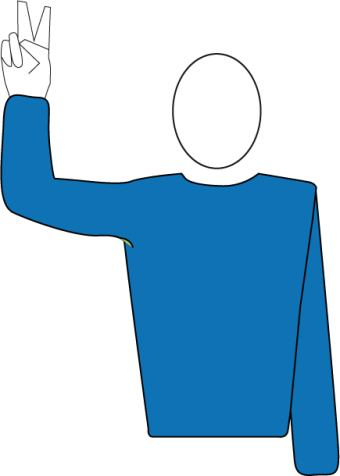 17
Dois toques
- A bola não pode ser tocada por duas partes do corpo que não seja em simultâneo;
- No 1º toque de equipa não é marcado, se for na mesma ação de jogar a bola.
Vídeo
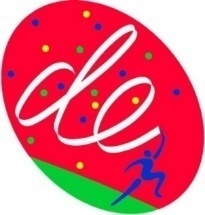 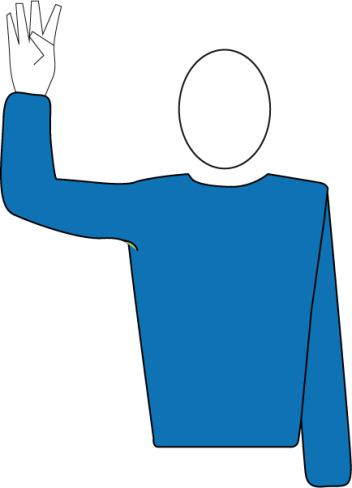 18
Quatro toques
- Uma equipa tem direito a 3 toques de equipa, além do toque de bloco, que não conta como toque de equipa.
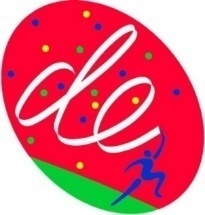 Vídeo
19
Rede tocada
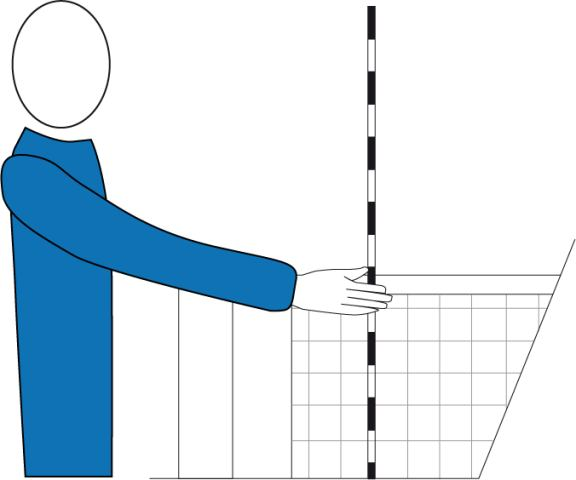 O toque na rede (entre as varetas) é falta sempre que o jogador esteja na ação de jogar a bola ou perto dela;

- A bola pode tocar na rede no serviço, desde que passe para o campo contrário.
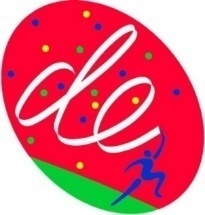 Vídeo
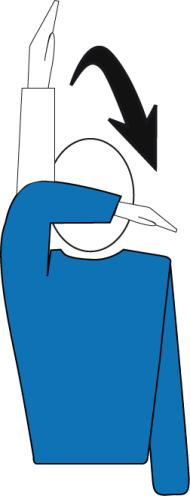 21
Falta no ataque
- Os defesas, quando atacam acima do bordo superior da rede, não podem pisar a zona de ataque;
- No passe de dedos do líbero na zona de ataque e ataque efetivo acima do bordo superior da rede.
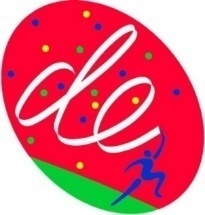 Vídeo
22
Penetração no campo adversário
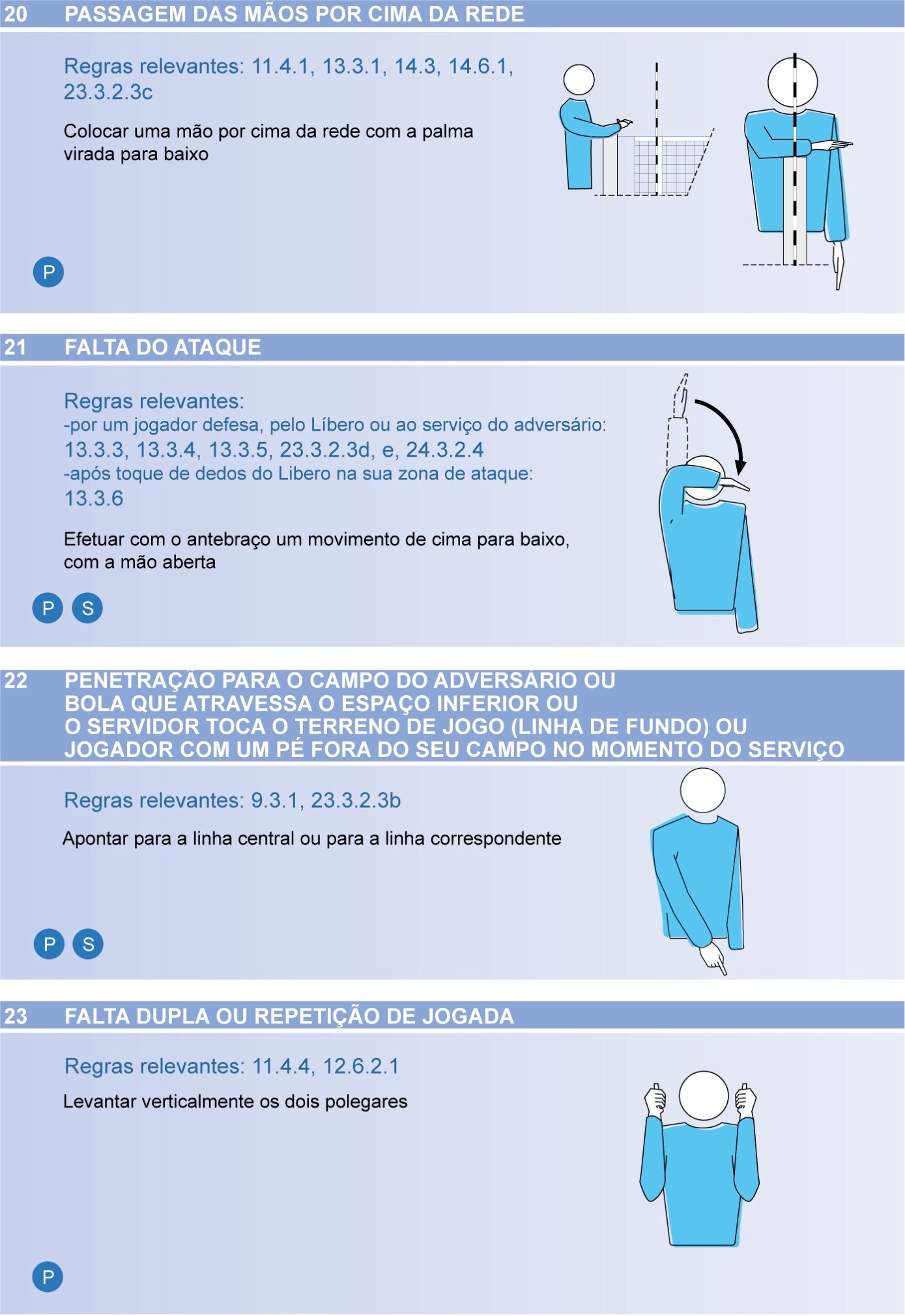 É permitido penetrar no espaço adversário por baixo da rede desde que não interfira na jogada do adversário;
É permitido tocar o campo adversário com os pés, desde que uma parte do pé esteja a tocar ou sobre a linha central, sem interferir com o jogo adversário.
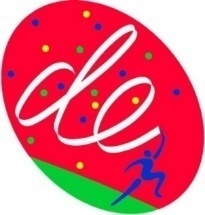 Vídeo
23
Falta dupla ou repetição da jogada
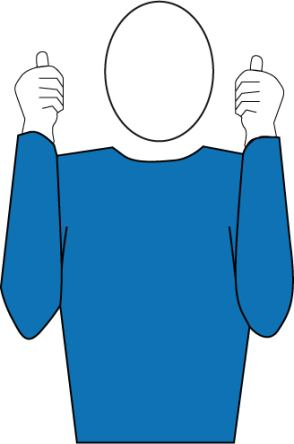 - Falta cometida em simultâneo por dois adversários;
- Interferência externa.
Vídeo
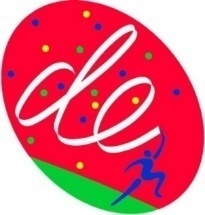 24
Bola tocada
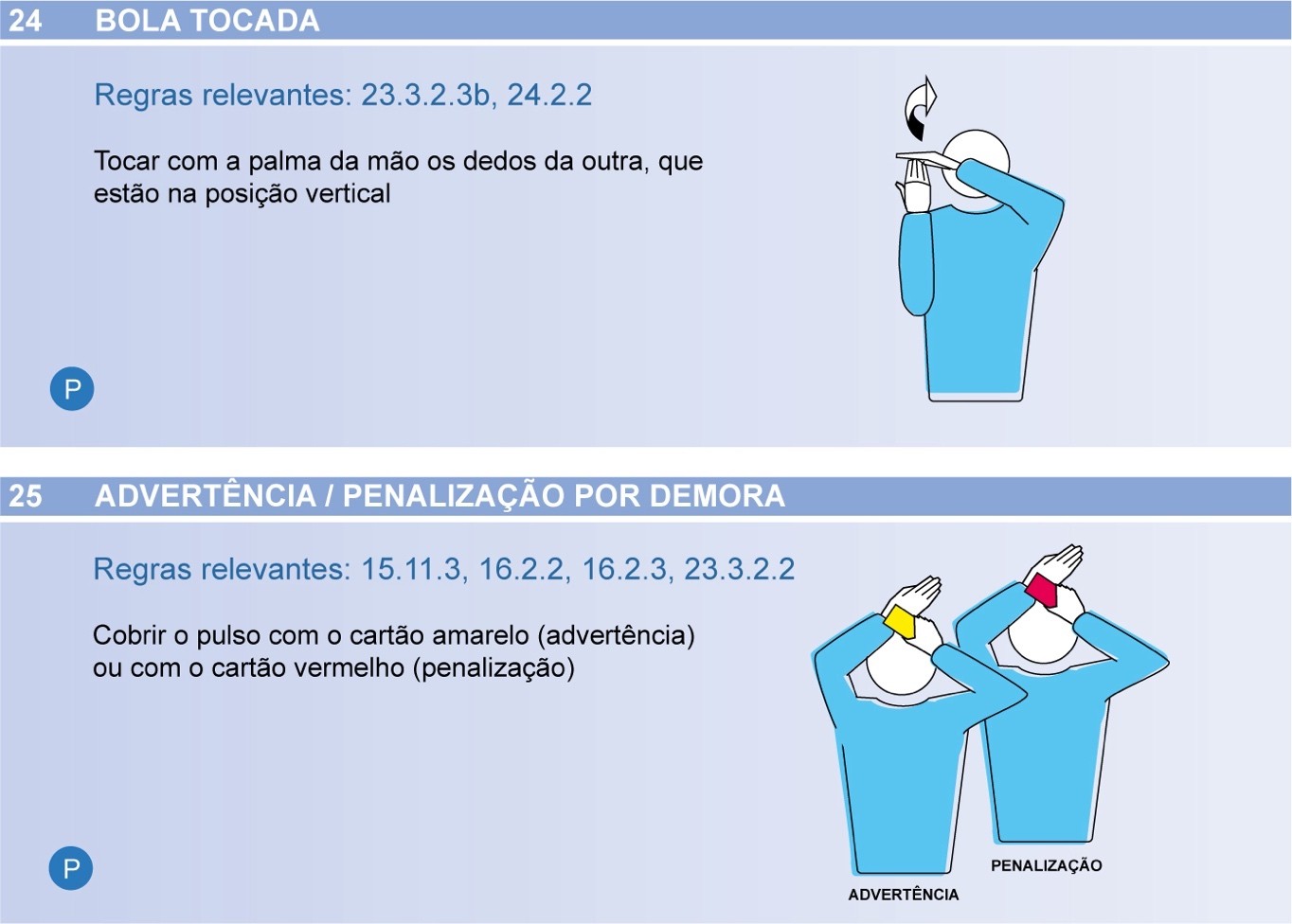 - Bola que sai fora do lado do último jogador a tocar na bola;
- Geralmente após uma má receção ou defesa ou toque no bloco.
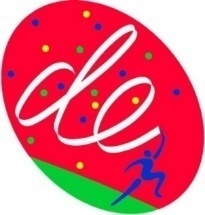 Vídeo
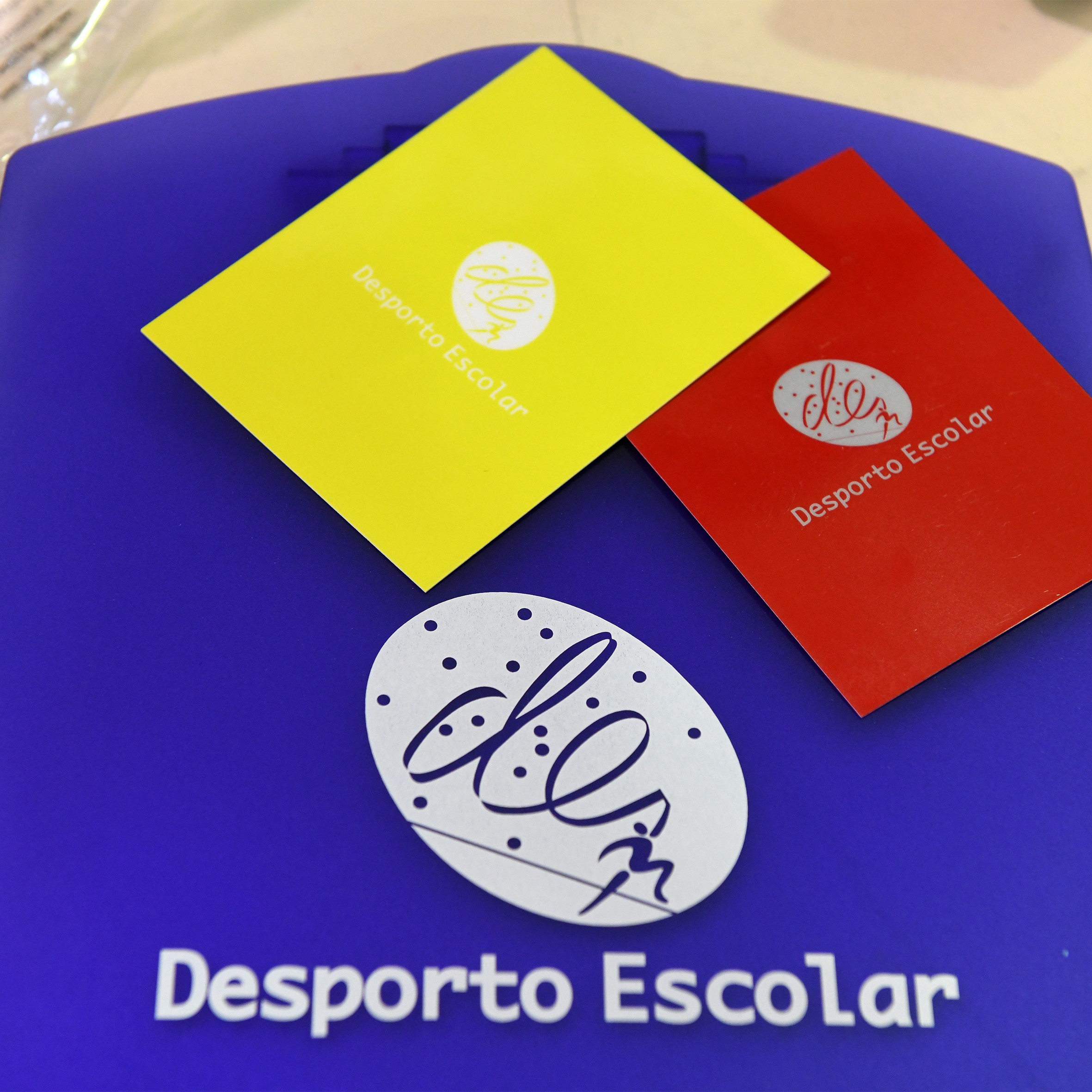 29
Bom senso
- ……….
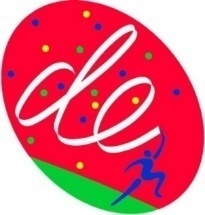 WEBSITES
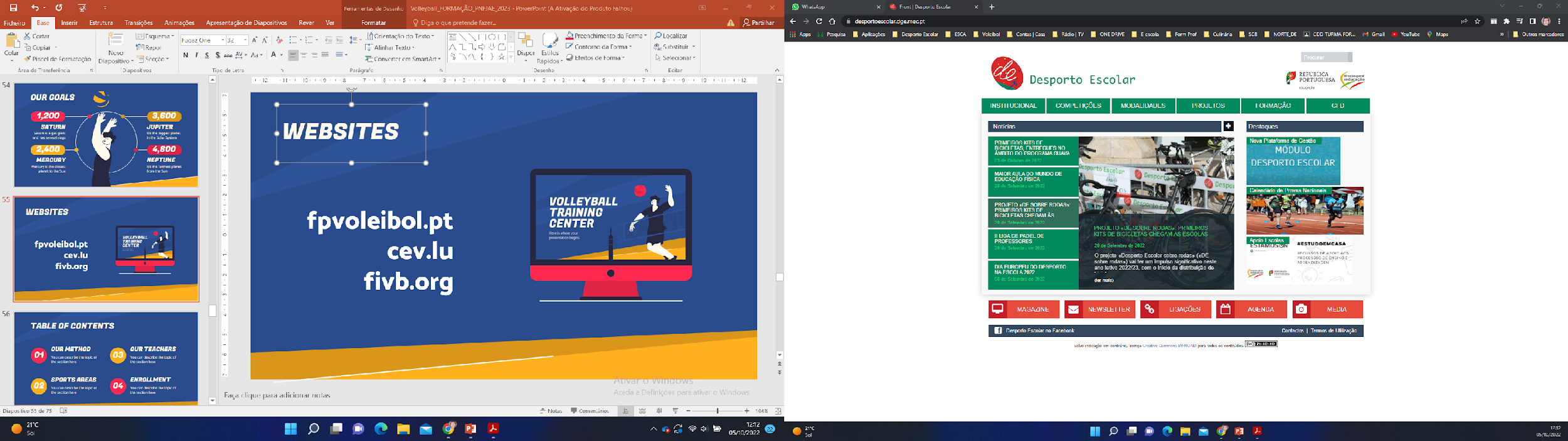 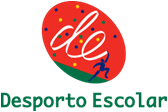 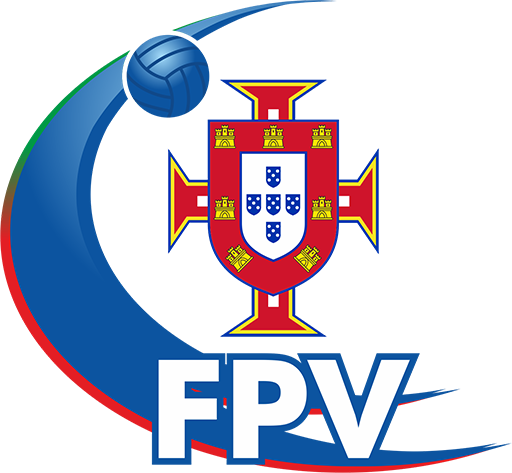 desportoescolar.dge.mec.pt
fpvoleibol.pt
cev.eu
fivb.com
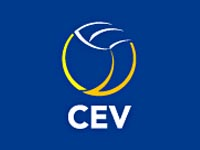 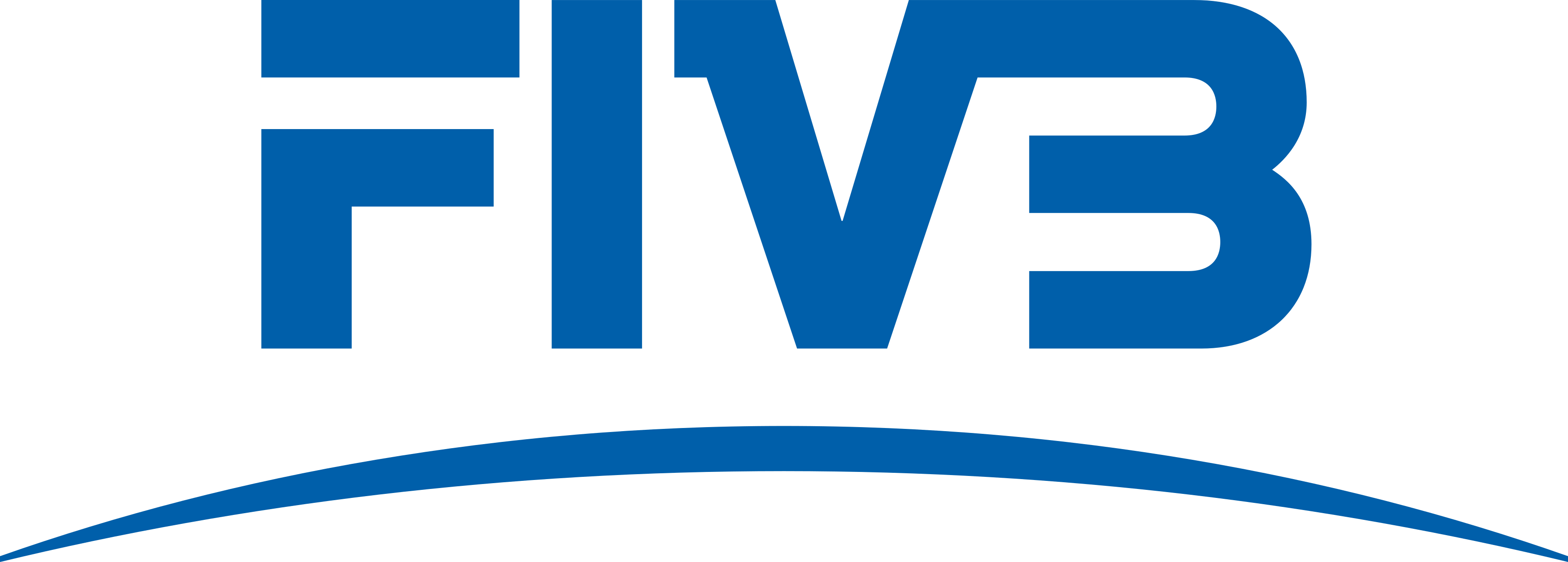 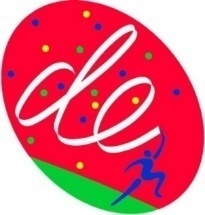 Mantém a bola no ar, diverte-te, participa e faz amigos!
5
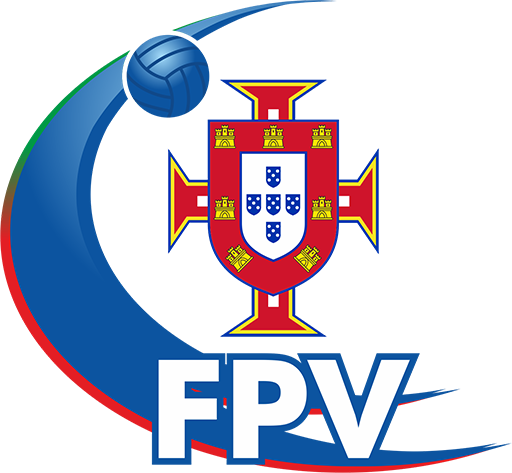 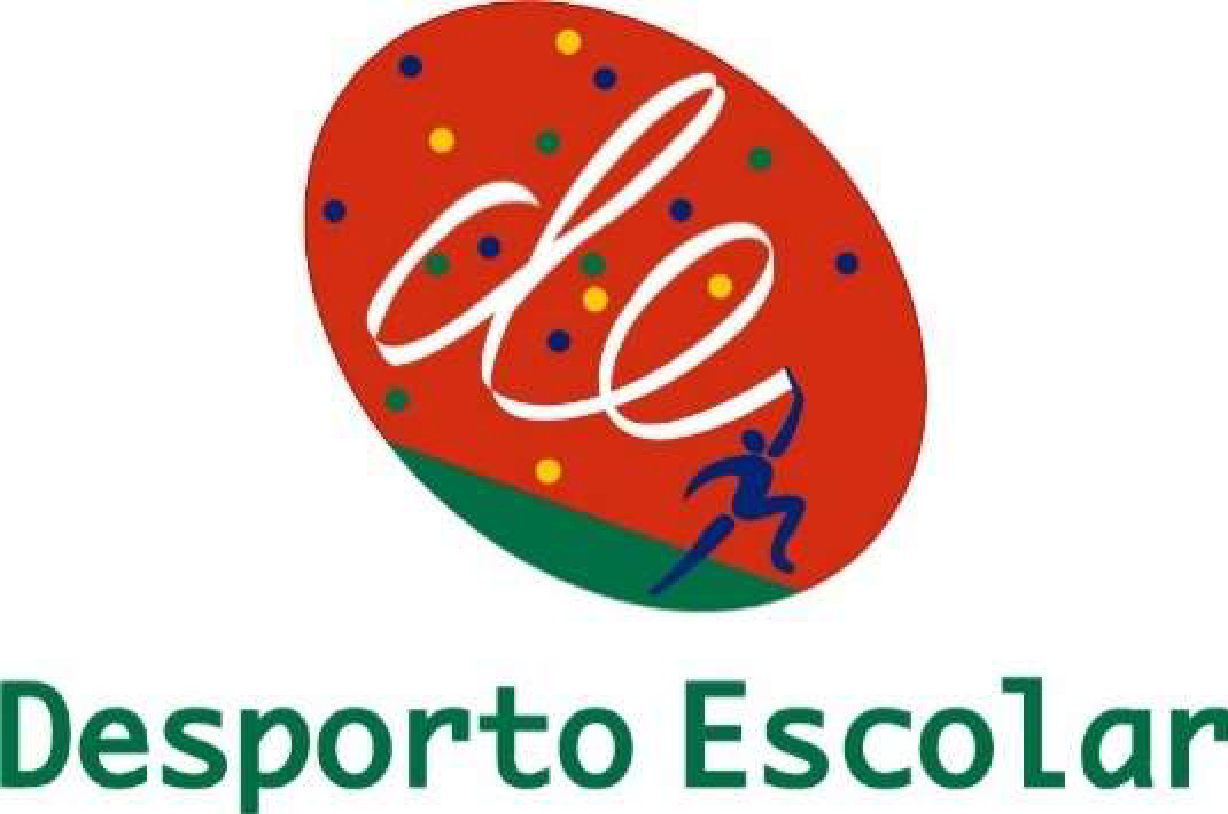 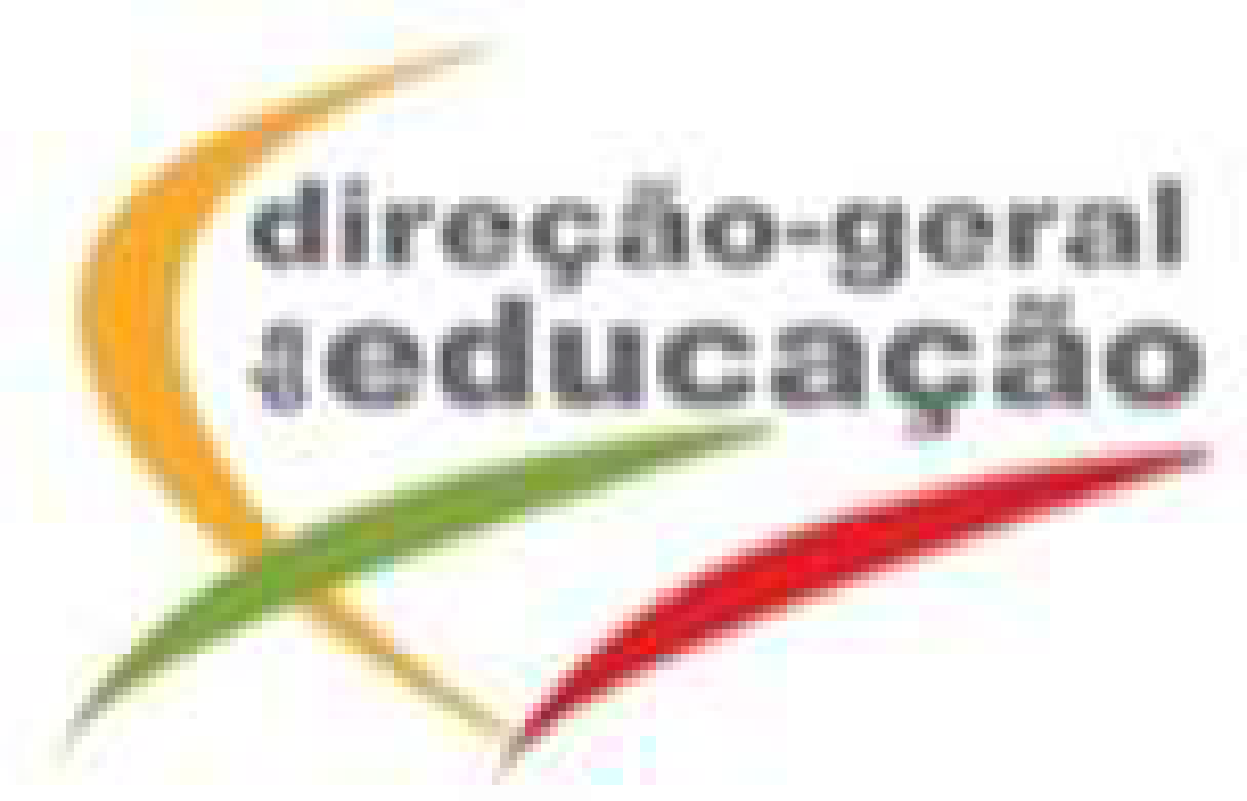 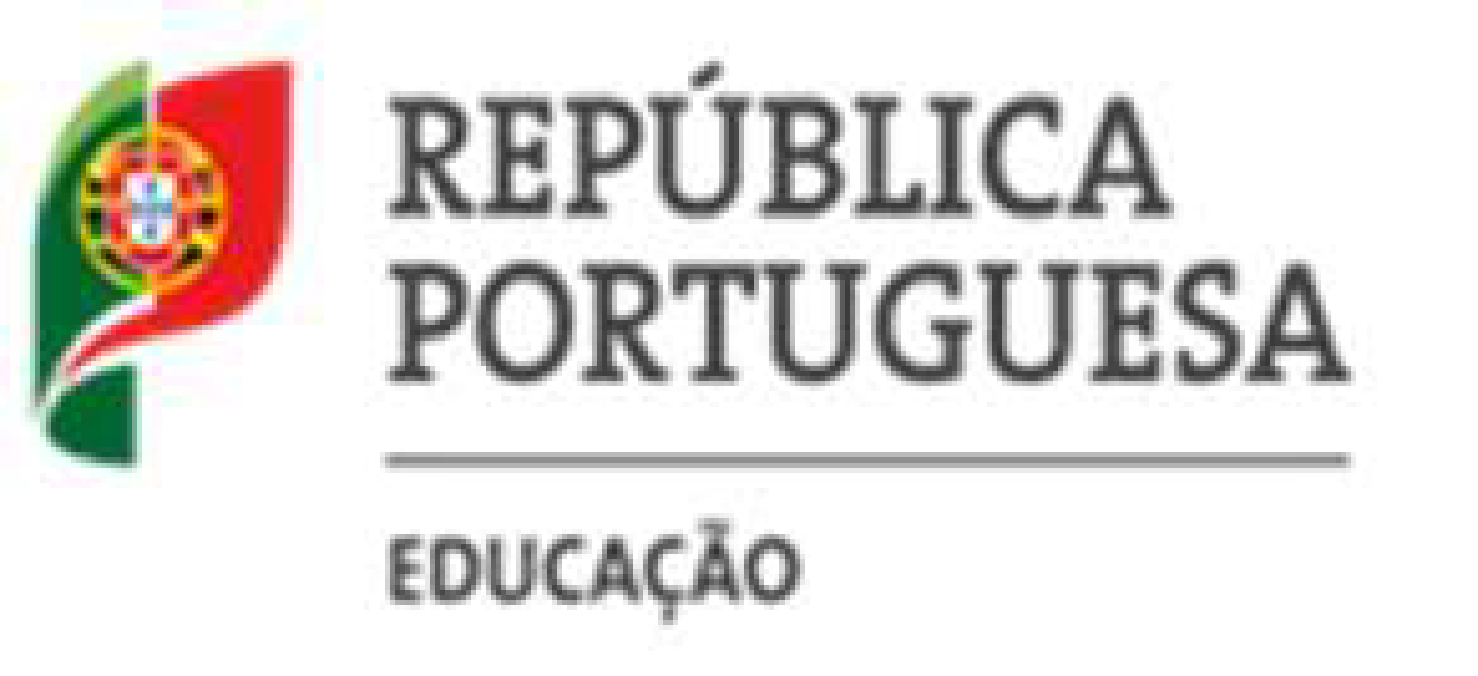 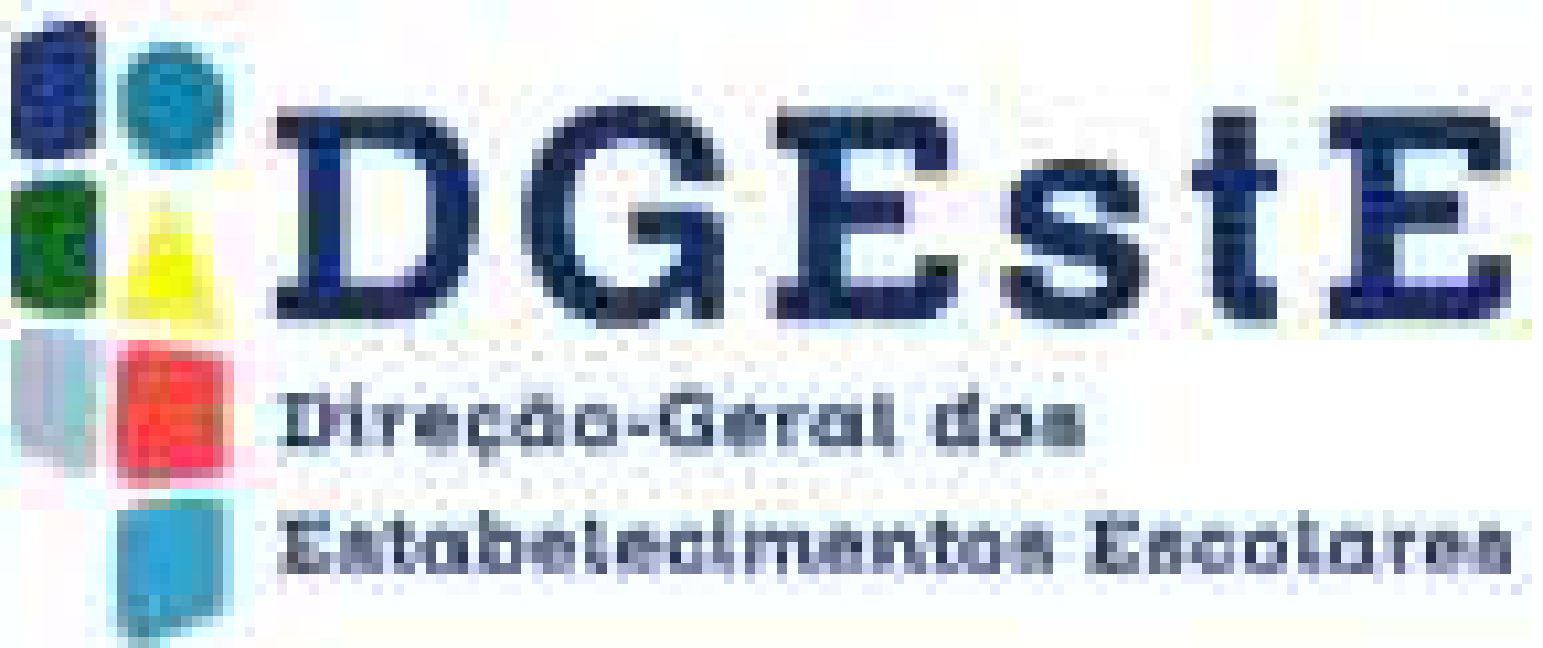